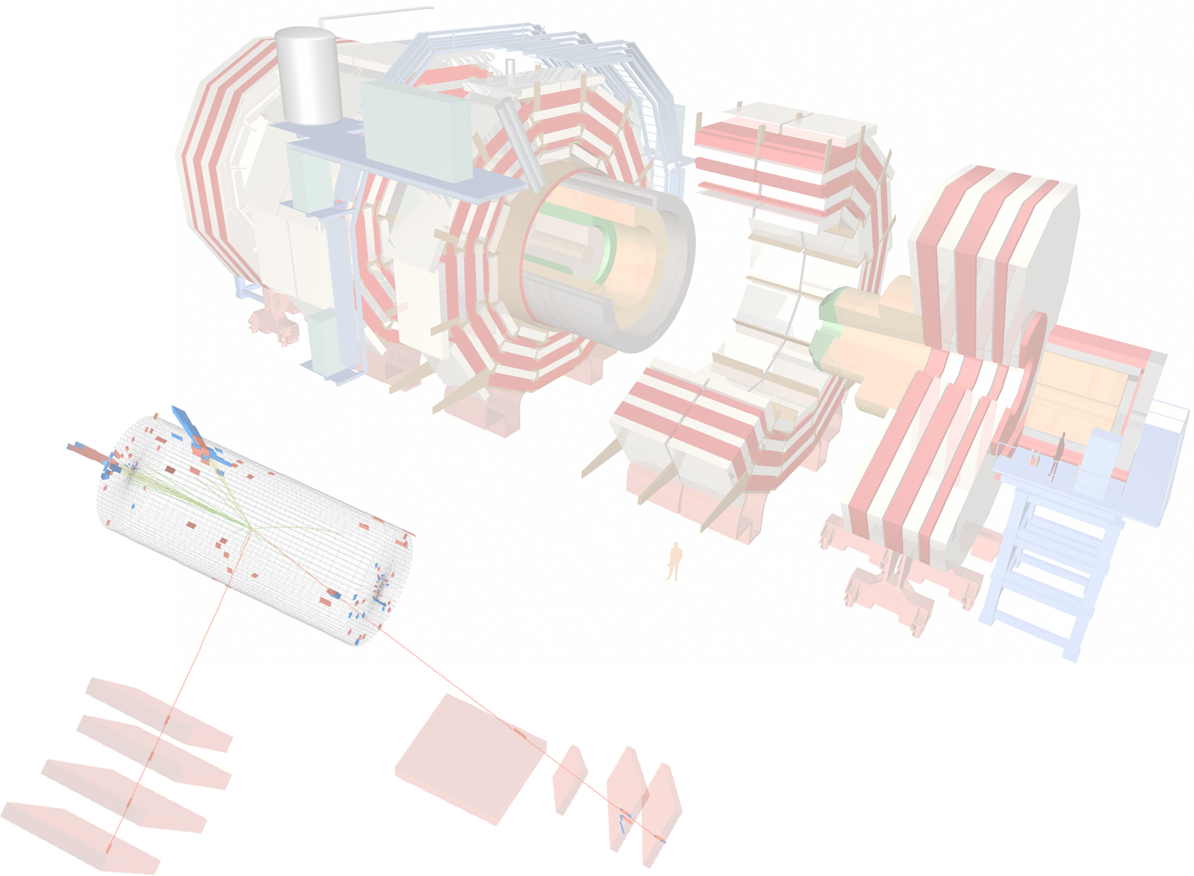 Highlights fromCMS physics results…with a Naples bias
Luca Lista
INFN - Napoli
Gr-I-2011
Group responsibilities
Detector
Pigi: RPC Project Manager
Salvatore: RPC Technical Coordinator
Camilo: DPG convener (2012)
Electroweak: Z incl. cross section, W/Z paper
Ended, JHEP published in October (Michele, Francesco, Annapaola, Luca)
Single top
Orso, Mario, Luca, Oktay jumping in
Luca: new convener in 2012, member of TOPLHCWG
new postdoc in 2012
Orso and Mario will compete next year!
Higgs: H→ZZ→2l2q
Annapaola, Francesco, Sabino
Exotica: Heavy Charged Stable Particles
Camilo
Statistics tools, PAT: Annapaola
Statistics committee: Luca, Conferene committee: Pigi
CMS-NA
Luca Lista
2
Electroweak Physics
Gr-I-2011
Luca Lista
3
Z→ll inclusive cross section
Isolated dilepton pairs with pT>20 (μ), 25 GeV (e) and η within trigger fiducial region. Mass range: 60 < mll < 120 GeV
Fit simultaneously yield and efficiencies using different dilepton categories (μμ)
Cut and count analysis using tag & probe 			     efficiencies (ee)
Z→μ+μ−
13728 ± 121
Gr-I-2011
Luca Lista
4
W+ and W− production
W+→l+ν
W−→l−ν
W production is charge asymmetric at LHC
Asymmetry is ~1.4, not 2, due to sea quark contribution 
All analysis ingredients are data driven
Fit separately positive and negative lepton missing ET spectra to extract σ(W+) and σ(W−)
Alternatively, fit simultaneously the total yield and ratio to extract σ(W±) and σ(W+)/σ(W−)
In the ratio several uncertainties cancel
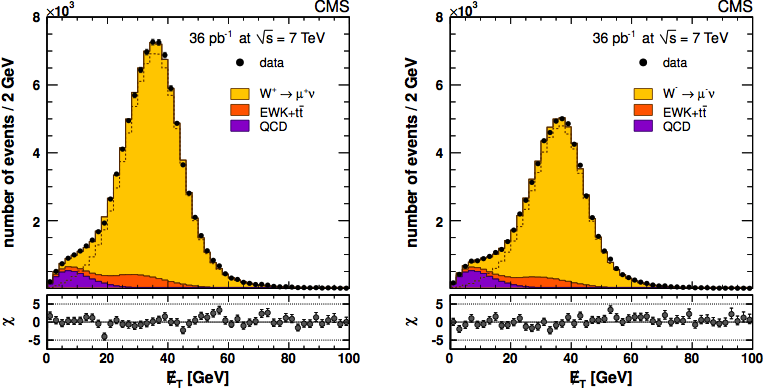 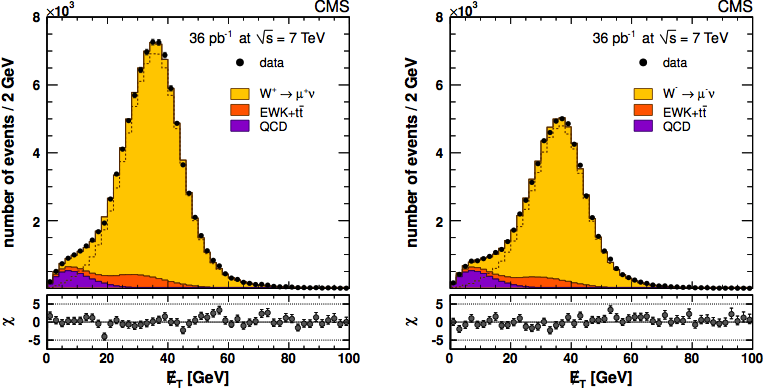 Fixed templates
W→μν
84091 ± 291
56666 ± 240
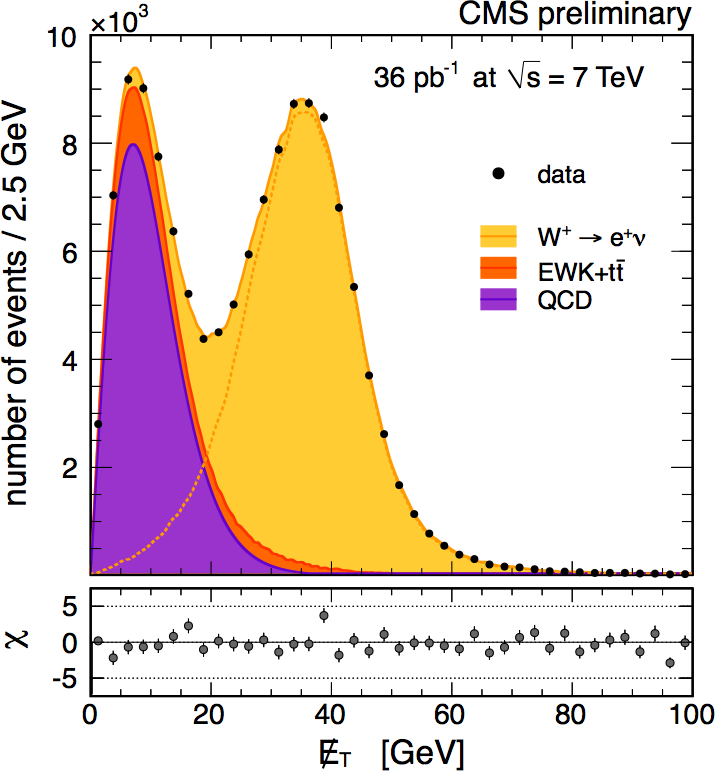 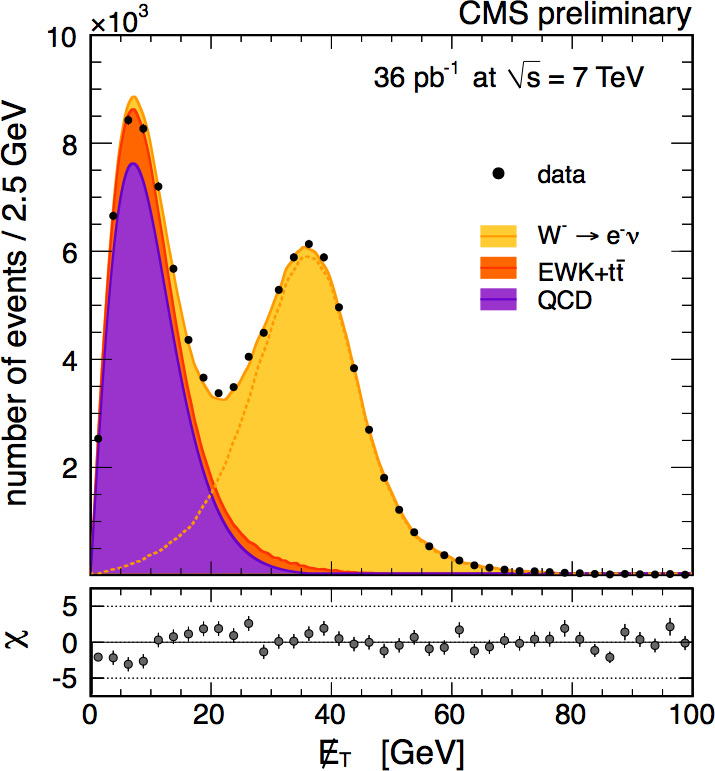 Parameterizedshapes
W→eν
81268 ± 302
54703 ± 249
JHEP 10 (2011) 132 published end of Oct.
Gr-I-2011
Luca Lista
5
Systematic uncertainties
Data-driven methods to determine efficiencies, background and signal shapes allow to reduce experimental uncertainties
Lumi. uncert.:
4%
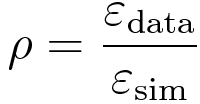 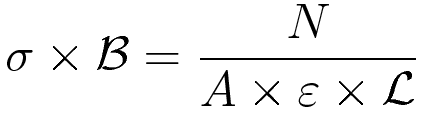 CMS-DP-2011-002
Uncert. propagated fromZ T&P to W pT/η spectrum
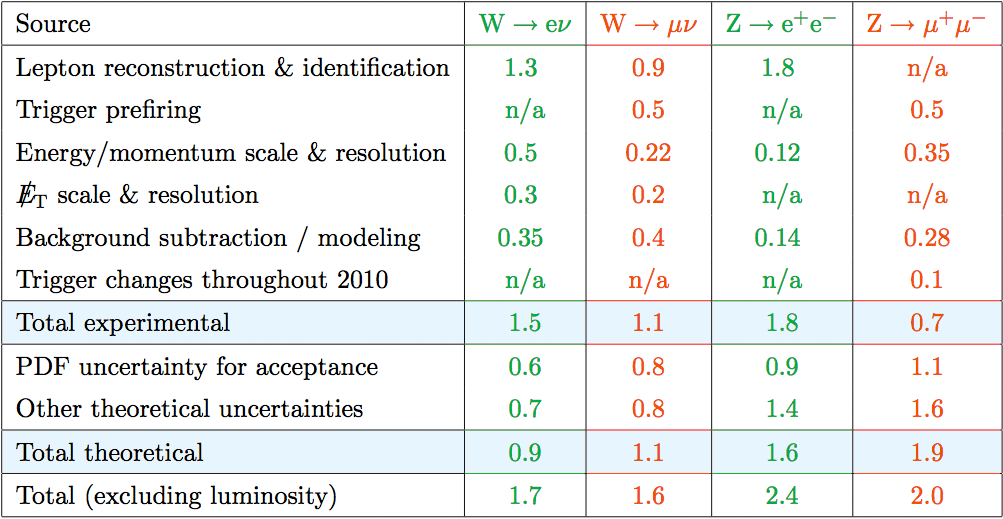 Gr-I-2011
Luca Lista
6
Comparison with theory
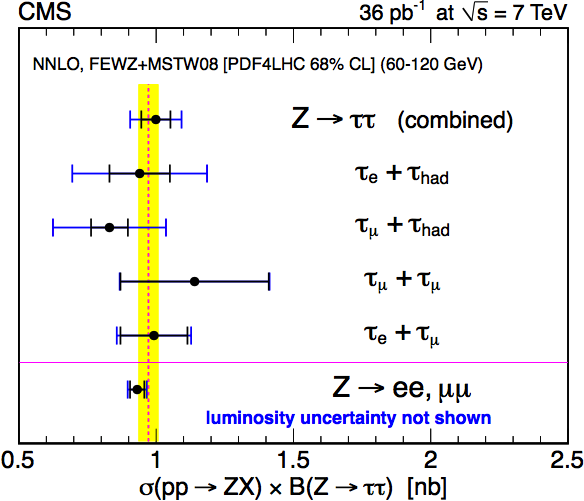 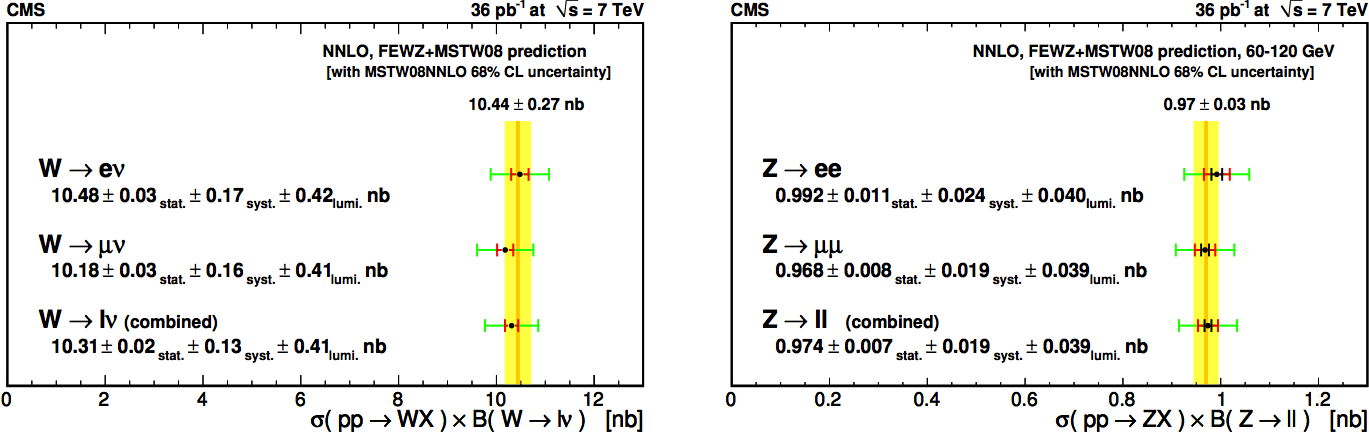 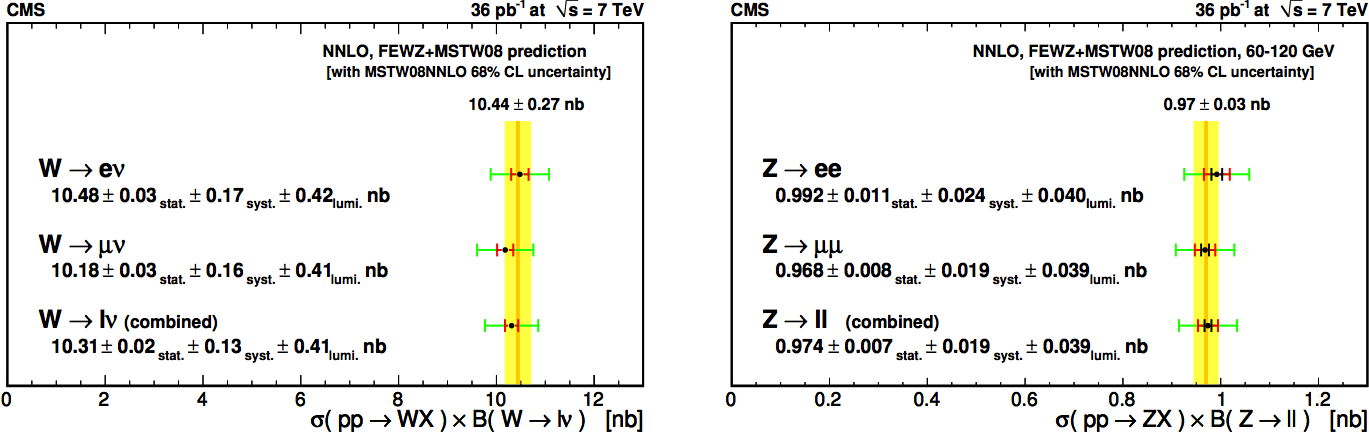 W→lν
Z→ll
syst.
stat.
lumi.
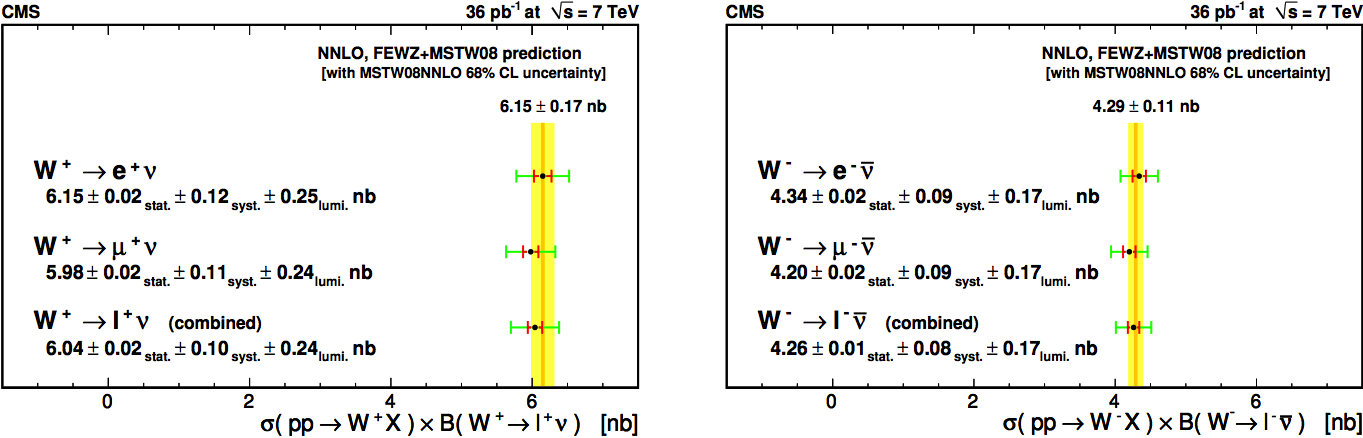 Good agreement with theoretical predictions
Systematic uncertainty dominates
Gr-I-2011
Luca Lista
7
Comparison with theory
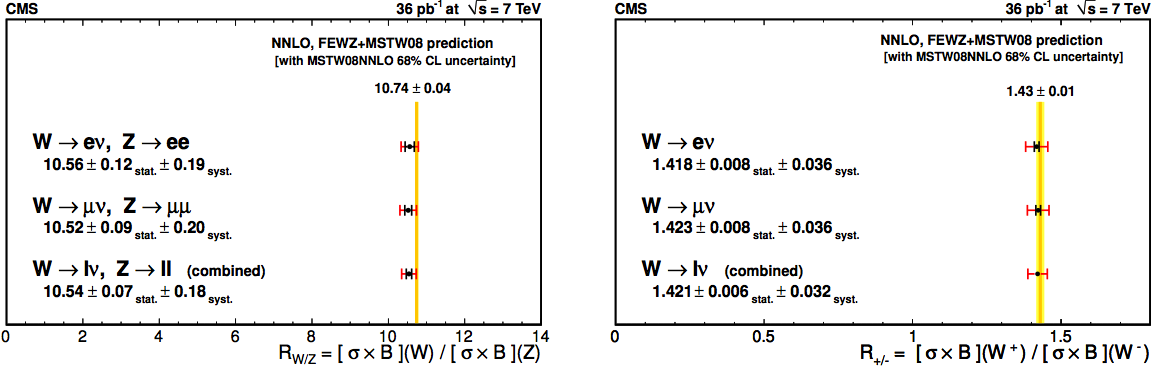 σ(W)/σ(Z)
σ(W+)/σ(W−)
Ratios are not affected by luminosity uncertainty
W+/W− potentially sensitive to PDF, W/Z has precise prediction
Gr-I-2011
Luca Lista
8
W charge asymmetry
W+/W− charge asymmetry vs η measured for both e and μ with 36pb−1
Updated with 234pb−1 with muons only



Similar selection to inclusive crosssection analysis
Signal yield from isolation variable fit(shape independent on η)
Two pT thresholds (25, 30 GeV) toprobe different phase space regions
Charge mis-id: 0.1(barrel)-0.4(endcap)% for electrons, <10-4 for muons
Statistical uncertainty: ~3%
Systematic uncertainties (~3%), limited by the size of Drell-Yan control samples
Separate efficiency estimates for + and − leptons
pT scale and resolution
Background and signal modeling
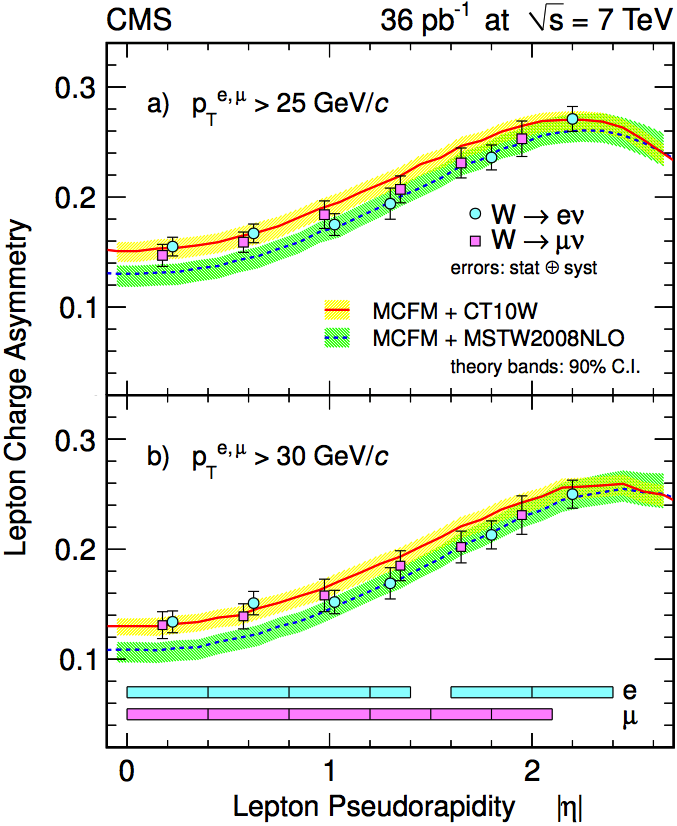 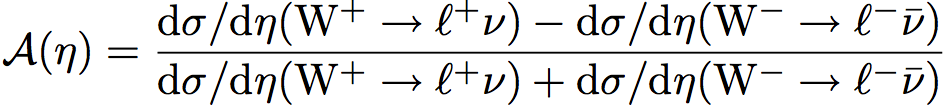 JHEP04 (2011) 050
Gr-I-2011
Luca Lista
9
CMS ad LHCb measurements
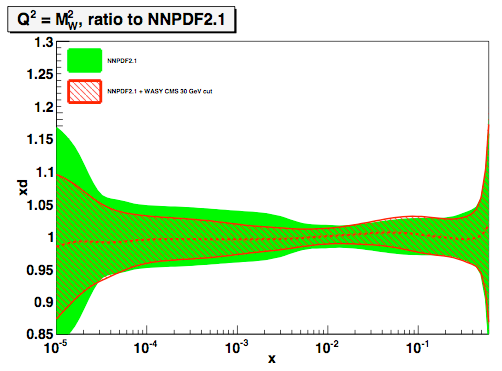 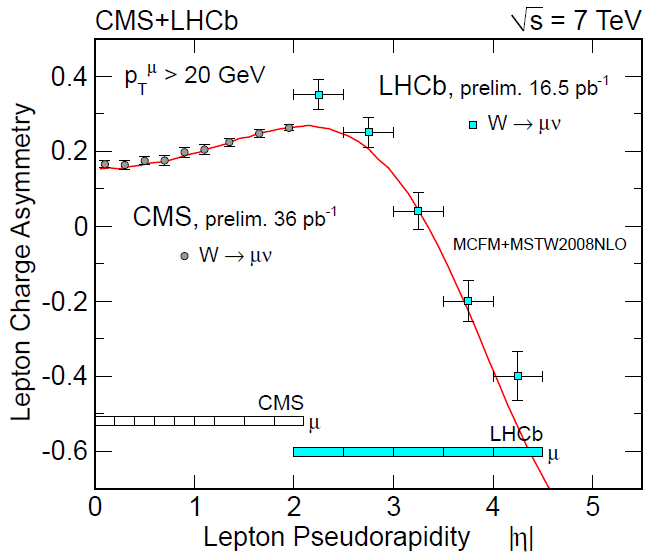 CMS results already improve d,u,d,u,s quark PDFs by >40% in the range 10-3 < x < 10-2 !!!
CMS complementary w.r.t. LHCb
CMS-EWK
Luca Lista
10
Asym. with 234 pb−1 (muons)
Improved uncertainties with larger statistics and control samples
Largest uncertainties: DY contamination (MC estimate), eff. (+/−) ratio, muon pT scale
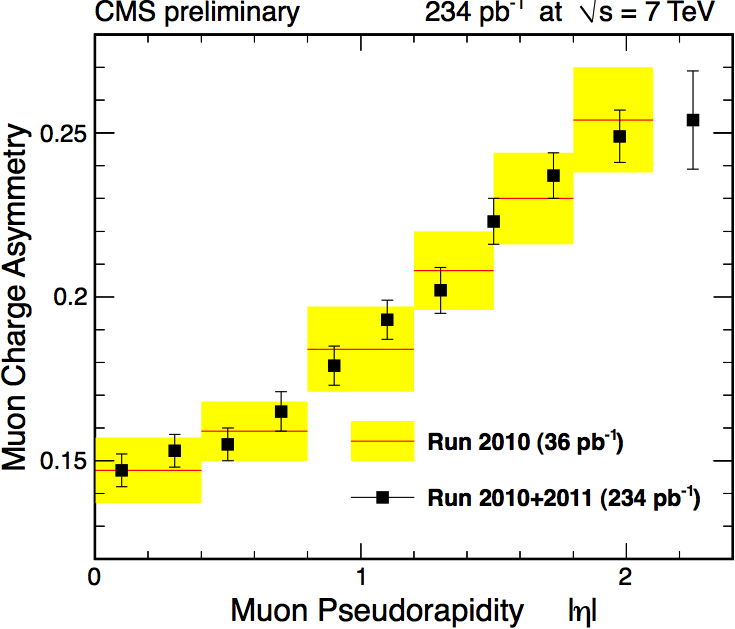 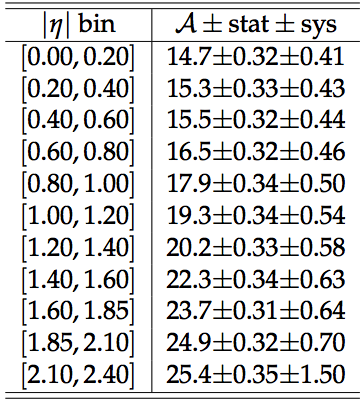 CMS PAS EWK-11-005
Gr-I-2011
Luca Lista
11
sin2θW measurement with 1.1fb−1
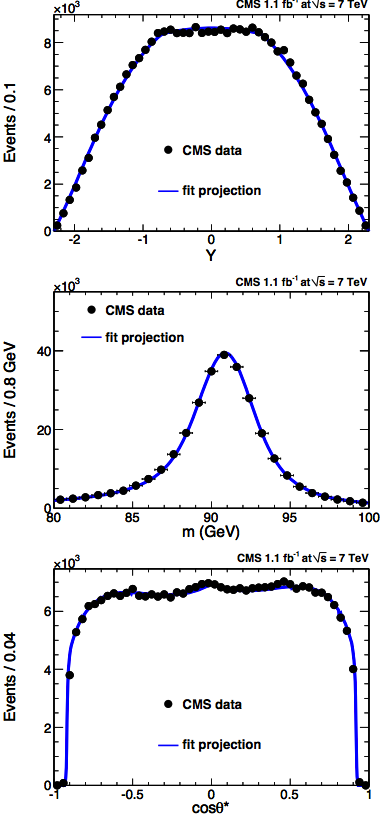 The full decay information, including cosθ*, Y and s=mll2 of the dimuon pairs, used to determination sin2θW using a complete triple-differential fit model built
Collins-Soper frame adopted for cosθ*
Potential fit extension to beyond-SM couplings
LO prediction + CTEQ6 PDF used as signal fit model
The following parton level diff. cross section has to be combined with proper PDF contributions:






Largest uncertainties: PDF, resolution and alignment, LO model (QCD), FSR
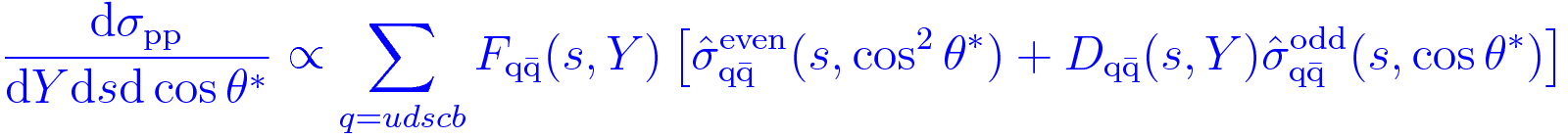 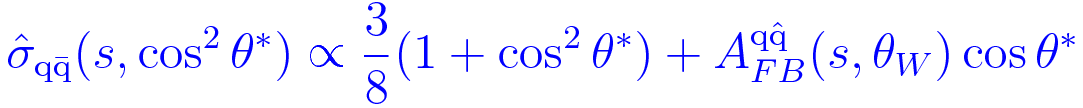 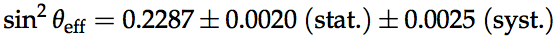 Phys. Rev. D 84, 112002 (2011)
LPCC-EWWG
Luca Lista
EWK summary
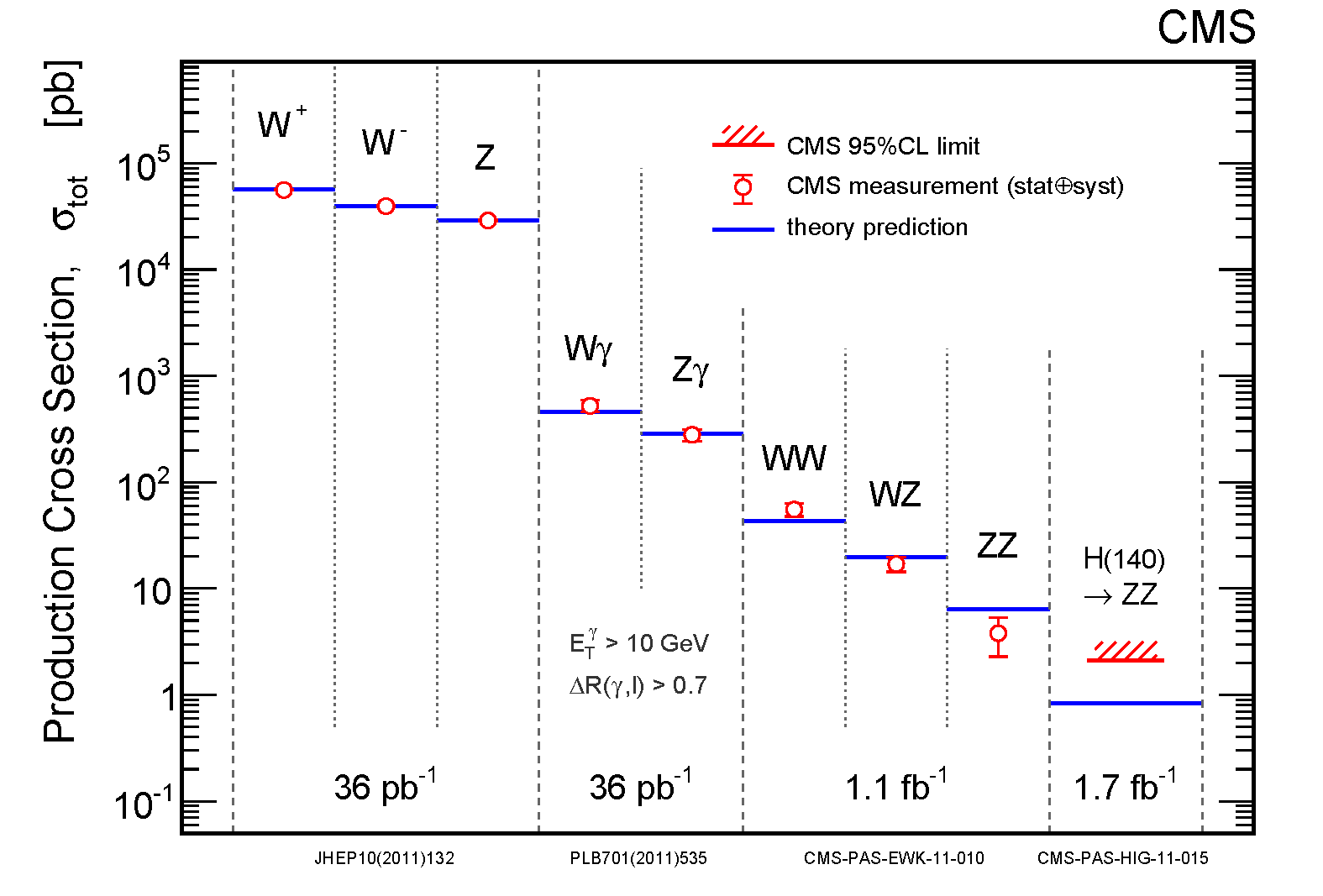 Gr-I-2011
Luca Lista
13
Top physics
Gr-I-2011
Luca Lista
14
Top quark properties
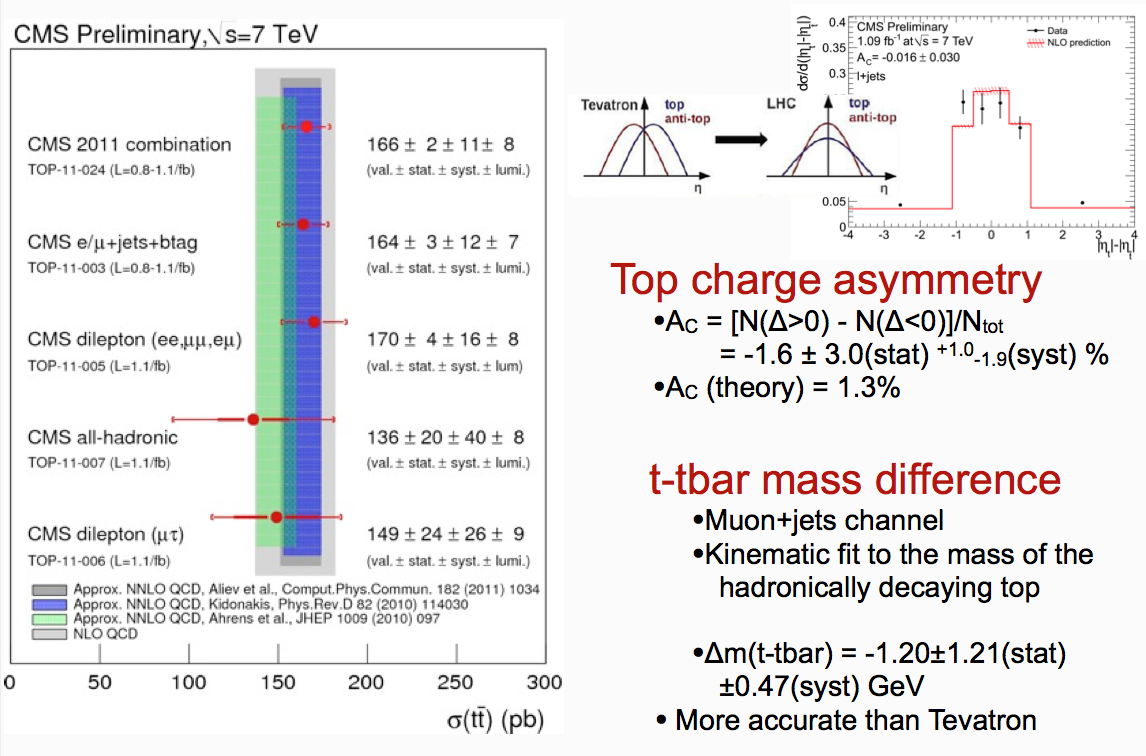 tt cross section
Gr-I-2011
Luca Lista
15
Single top production
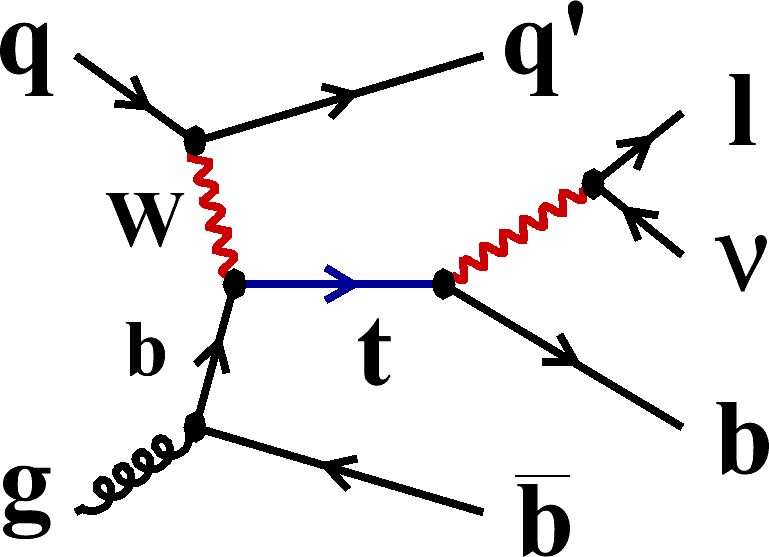 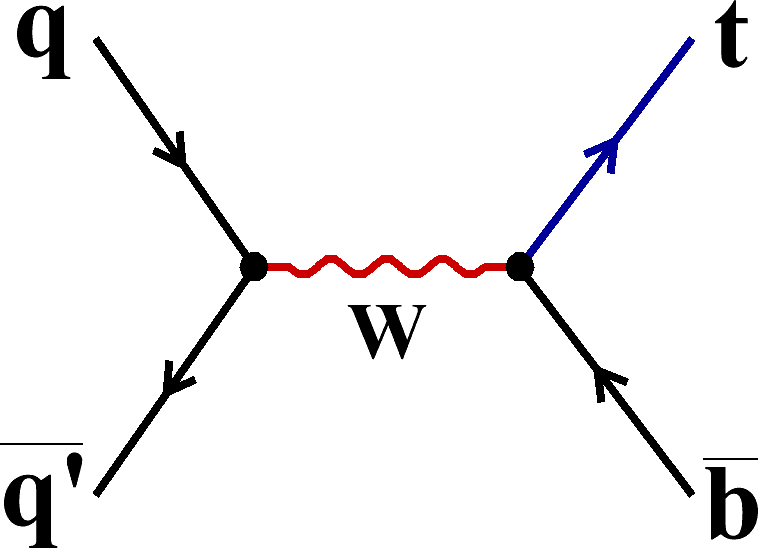 s-channel
t-channel
associated Wt production
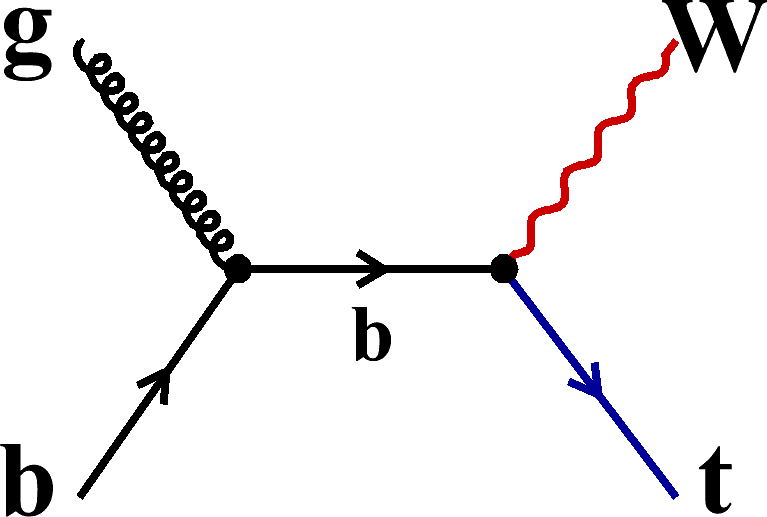 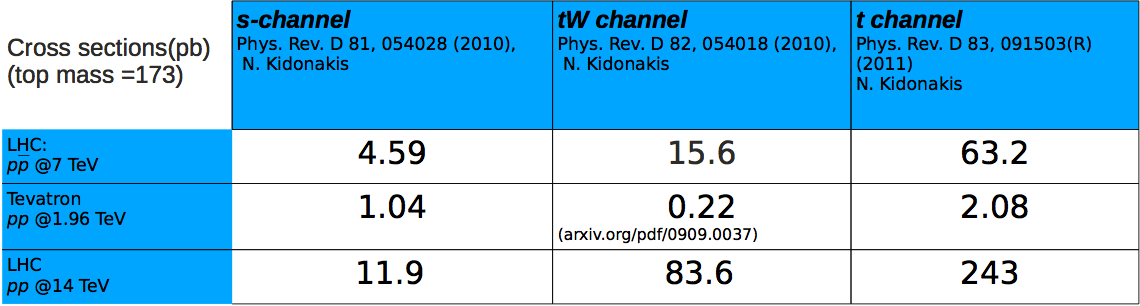 Allows a |Vtb| measurement
Search for non-SM phenomena
Search W’ or H+  (Wt or s-chan. signature)
Search for FCNC, e.g. ug  t
Top physics
Luca Lista
16
Background estimate from data
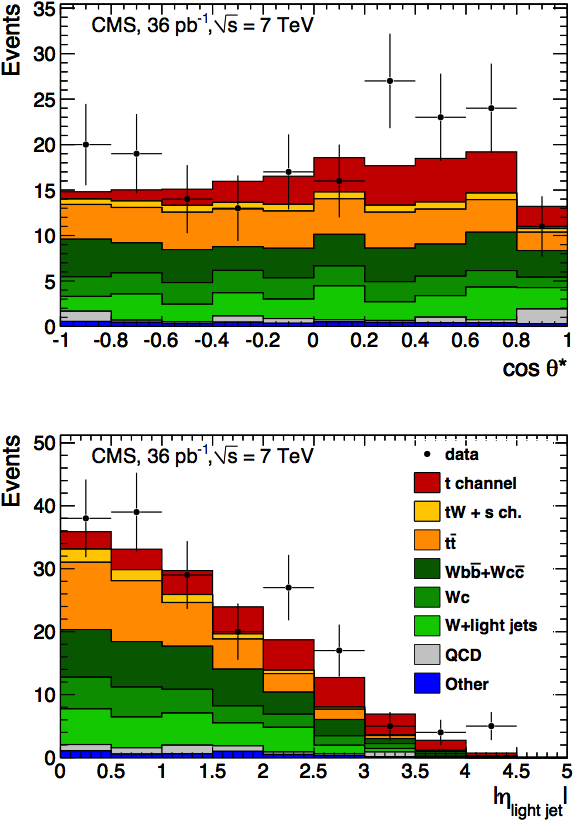 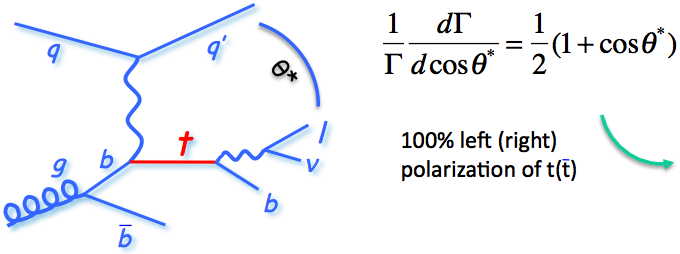 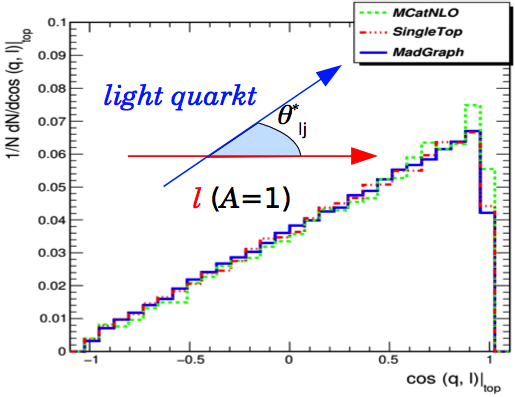 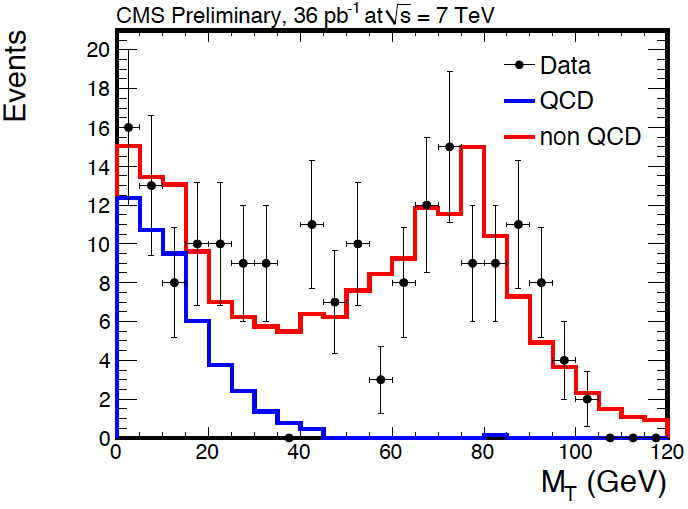 QCD veto cut
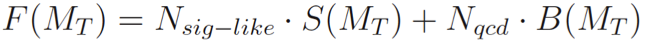 Top physics
Luca Lista
17
Signal extraction
Complementary approaches adopted:
2D maximum likelihood method (cosθ*, |ηlq|)
Multivariate analysis (Boosted Decision Trees)
Phys. Rev. Lett. 107 (2011) 091802
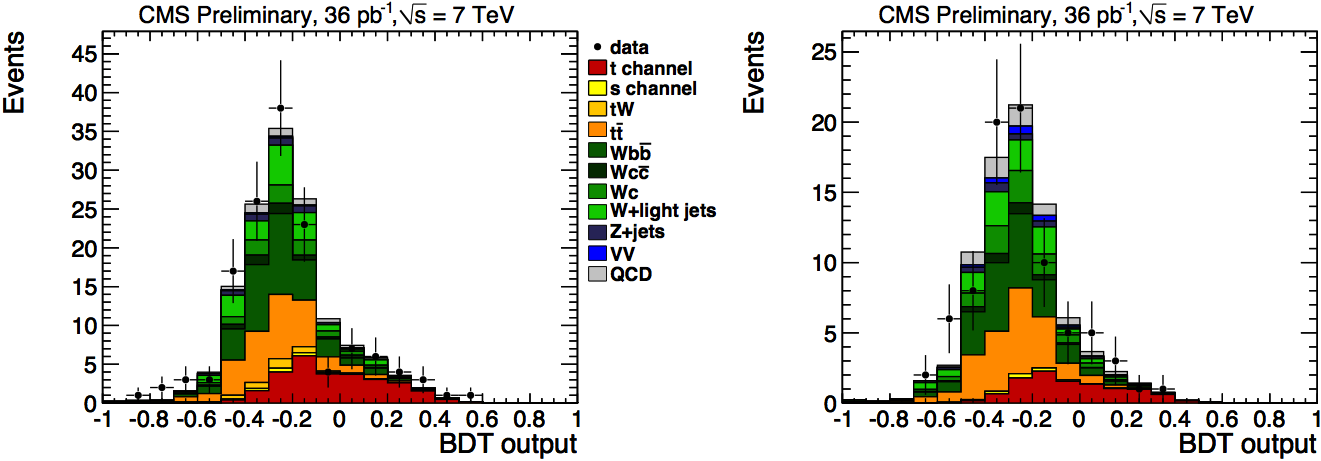 muons
electrons
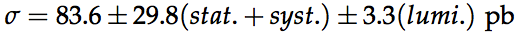 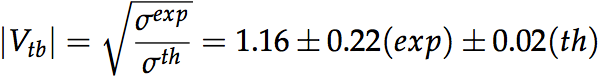 CMS (36pb−1), update in progress!
Compare to: ATLAS (0.7fb−1) :
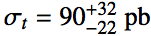 ATLAS-CONF-2011-101
Top physics
Luca Lista
18
Tevatron vs LHC
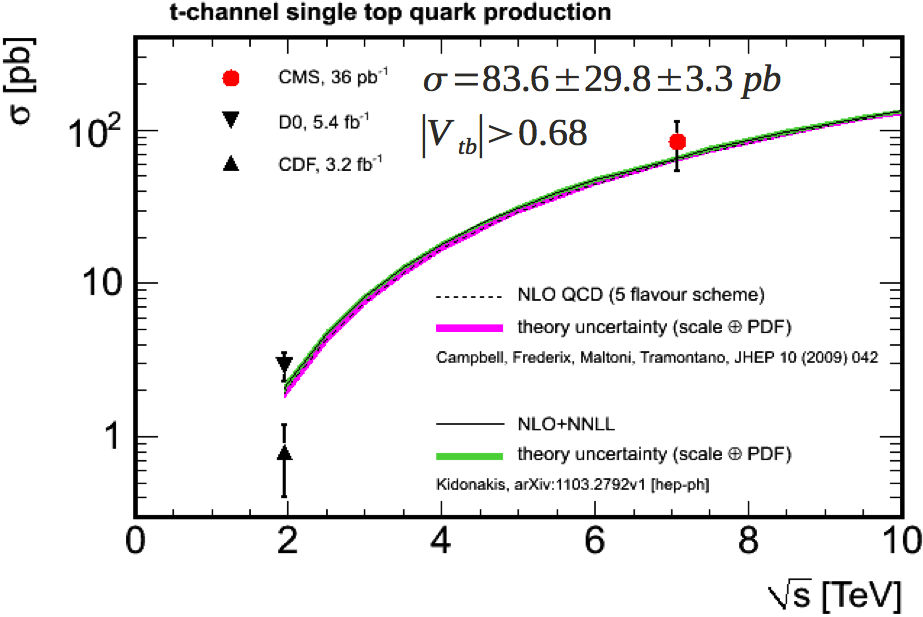 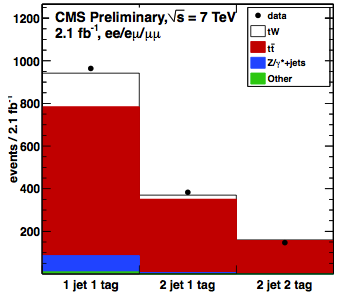 t-channelsingle-top
tW single-top
CMS PAS TOP-11-022
σtW = 22+9−7pb (2.7σ significance), never measured at Tevatron
SM: σtW = 15.6pb
s channel for next year (ATLAS limit: 5×SM so far…)
Top physics
Luca Lista
19
Searches for new Physics
Gr-I-2011
Luca Lista
20
Heavy resonances
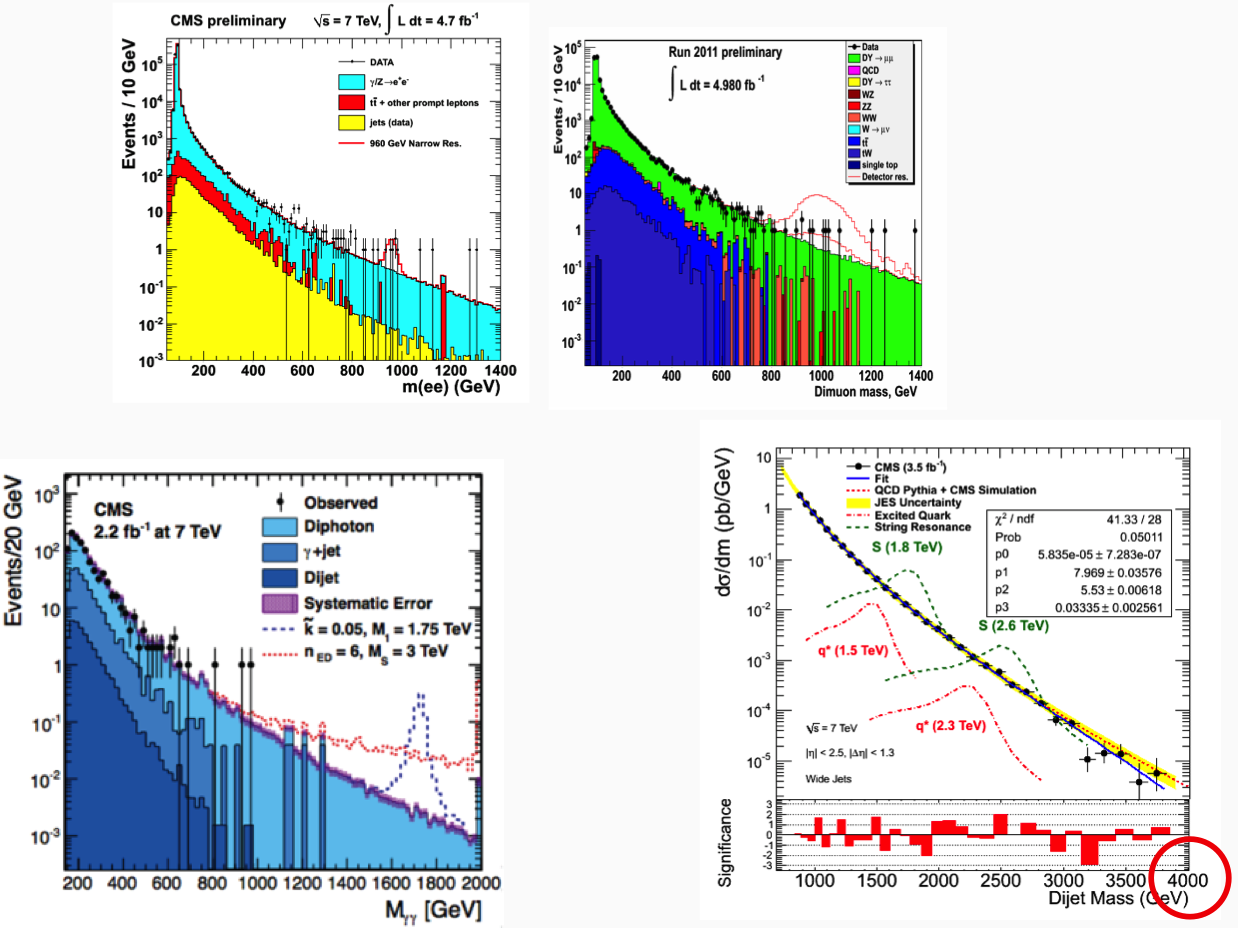 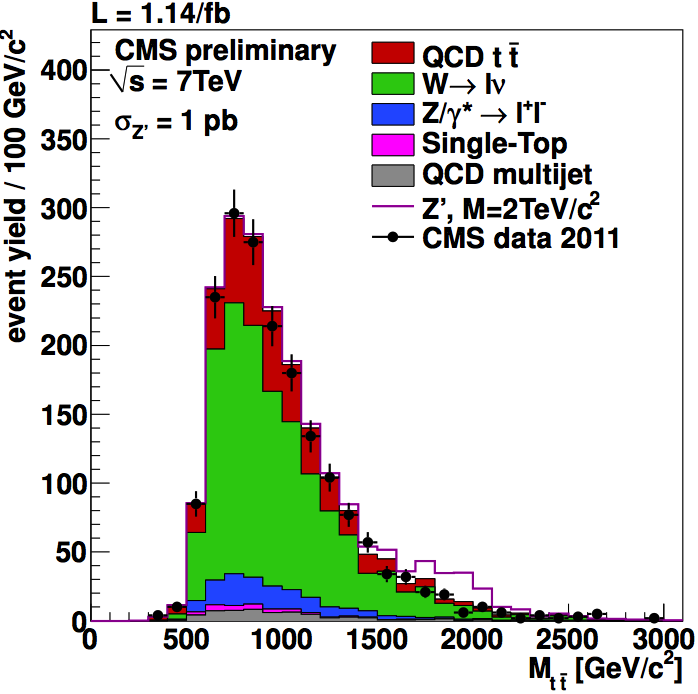 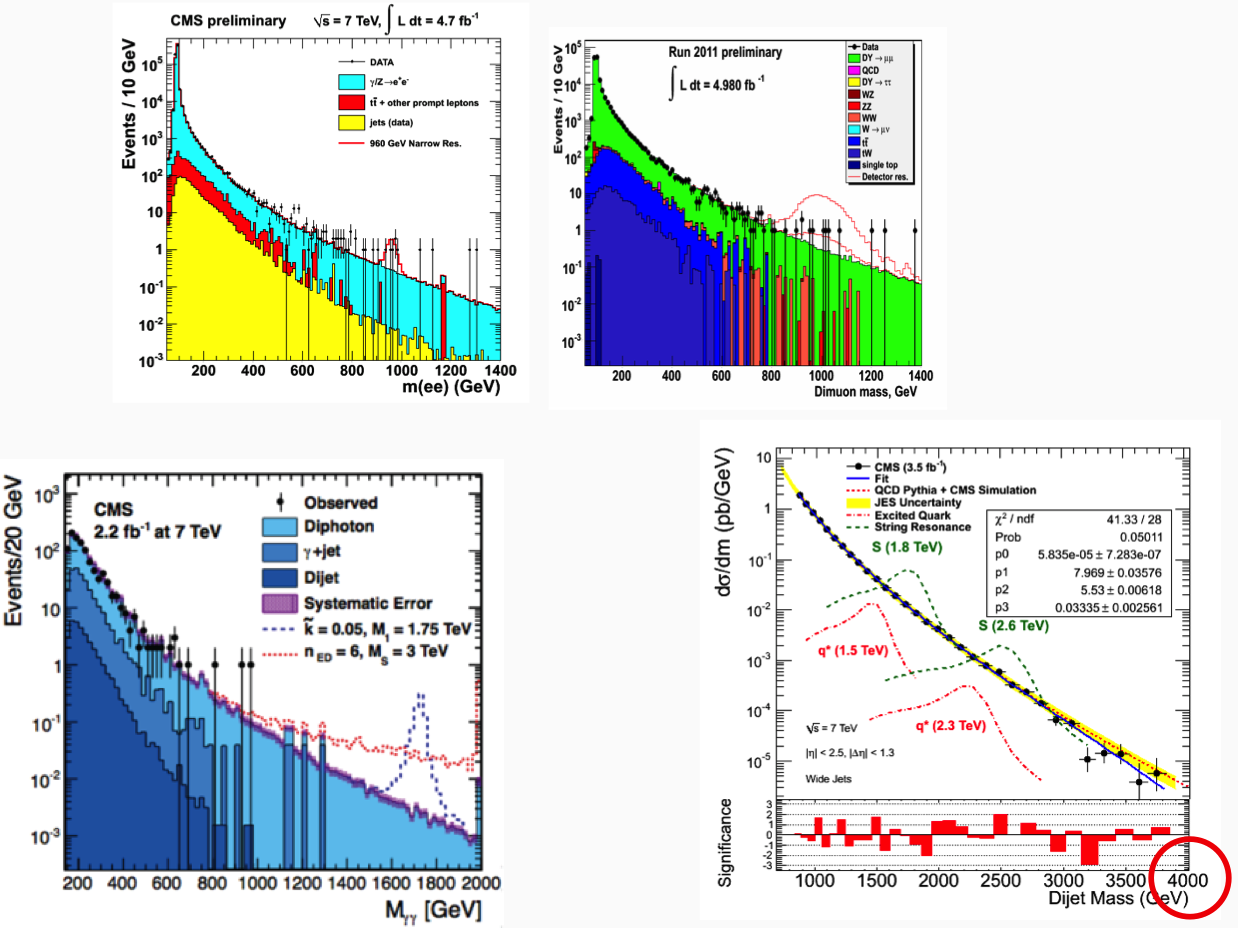 Gr-I-2011
Luca Lista
21
Super-Symmetry
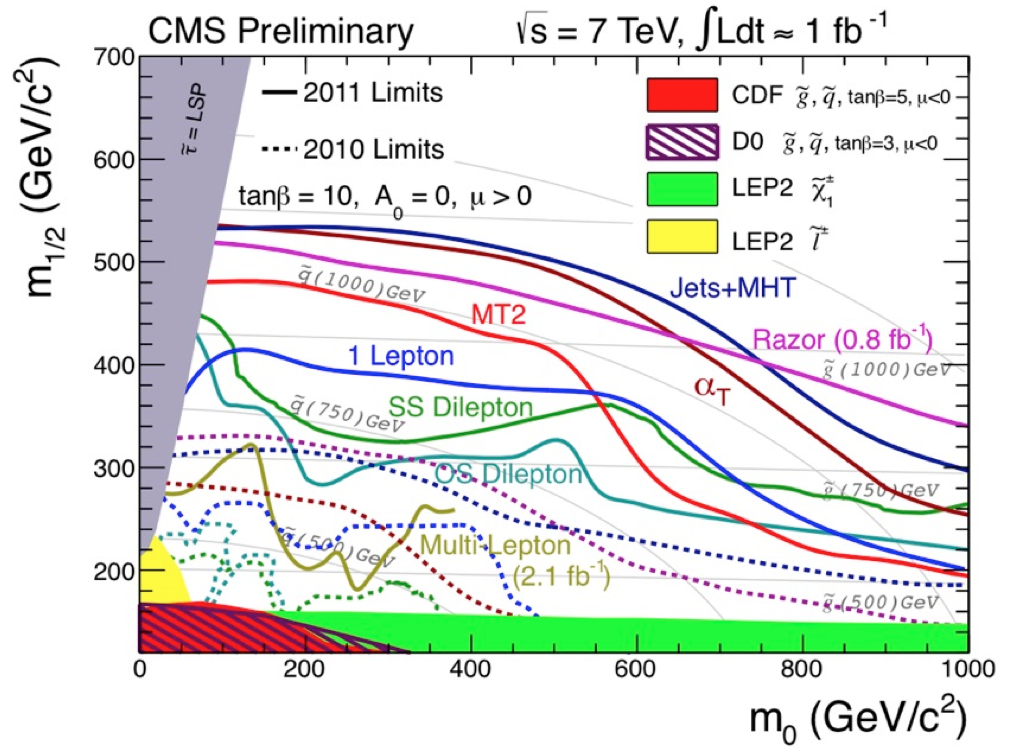 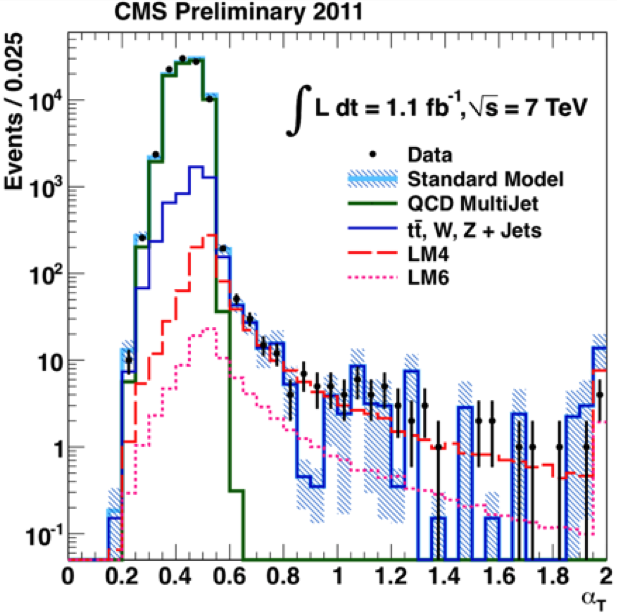 Gr-I-2011
Luca Lista
22
Heavy Stable Charged Particles
May flip their charge while crossing the detector
Significant effort for simulation of time response
Update in progress with larger data samples
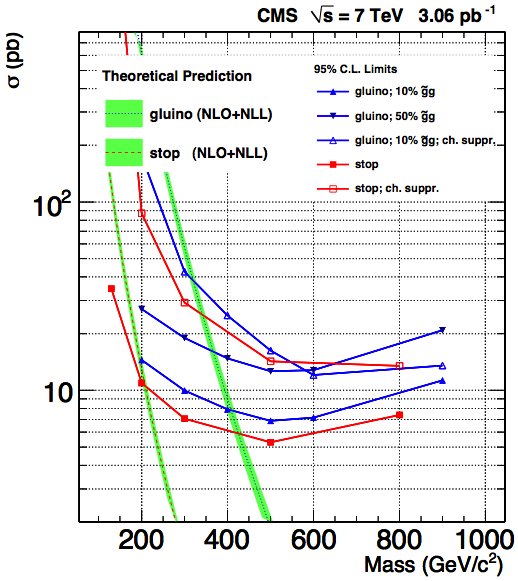 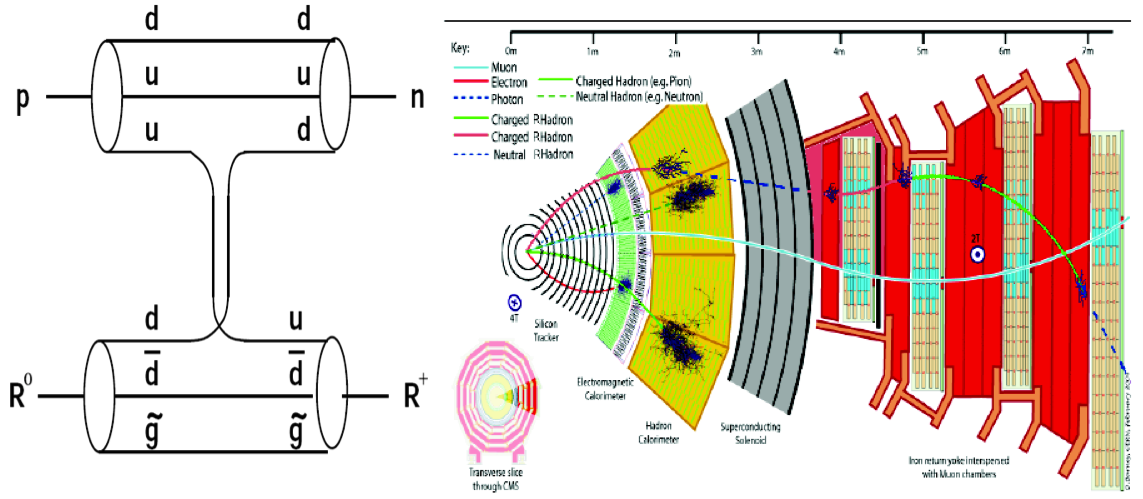 J. High Energy Phys. 03 (2011) 024
Gr-I-2011
Luca Lista
23
Exotica searches
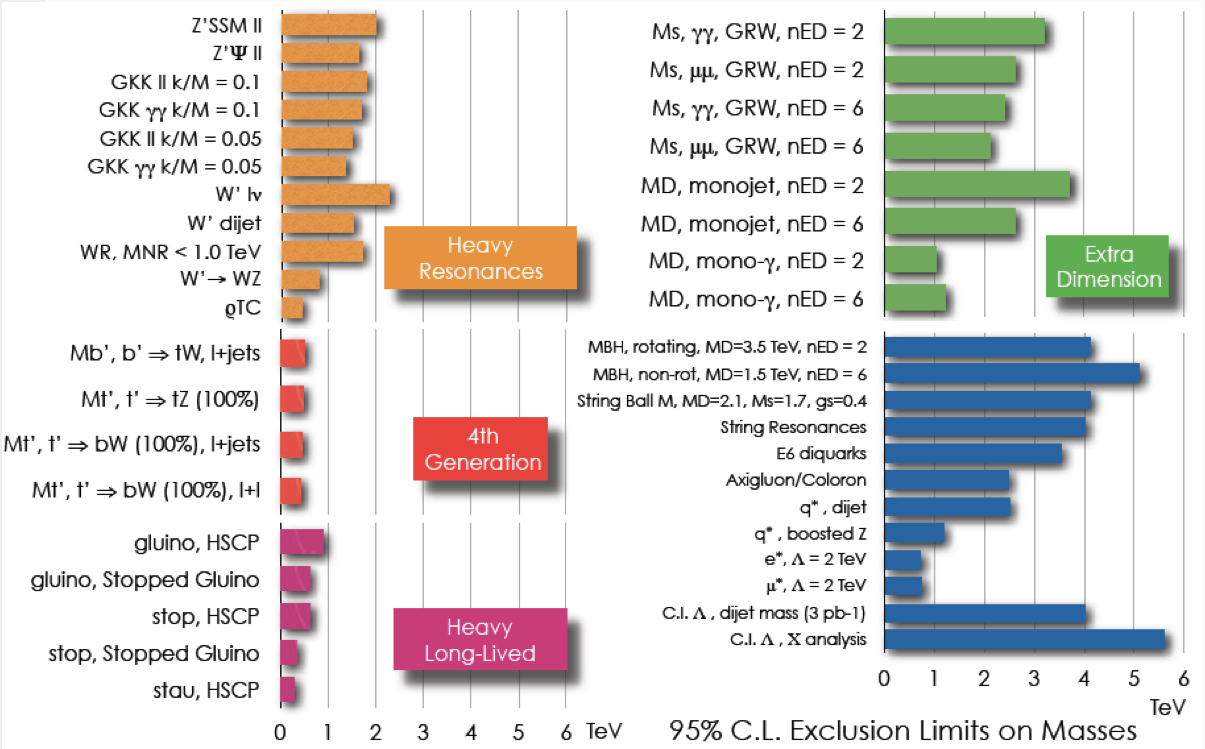 Gr-I-2011
Luca Lista
24
Heavy ions
Heavy ions results
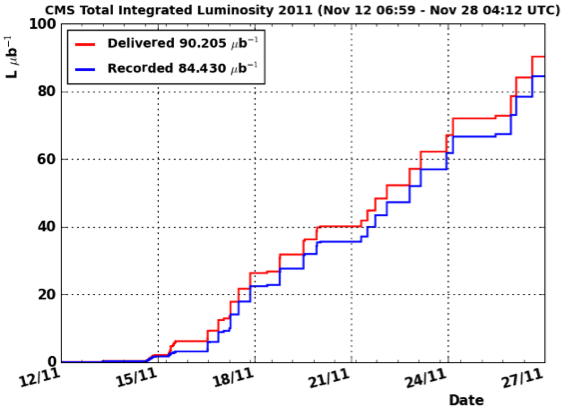 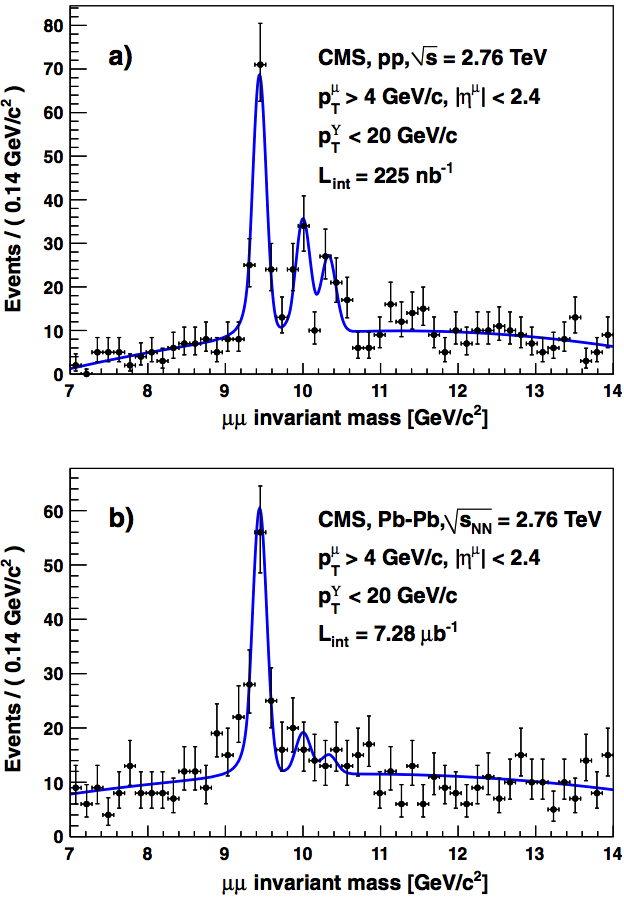 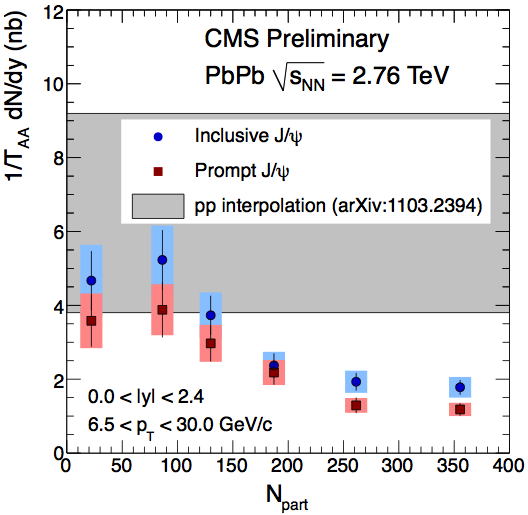 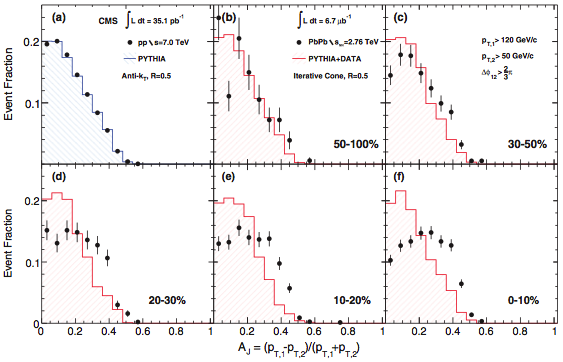 Being updated…
Gr-I-2011
Luca Lista
26
Search for the SM Higgs boson
Higgs search channels
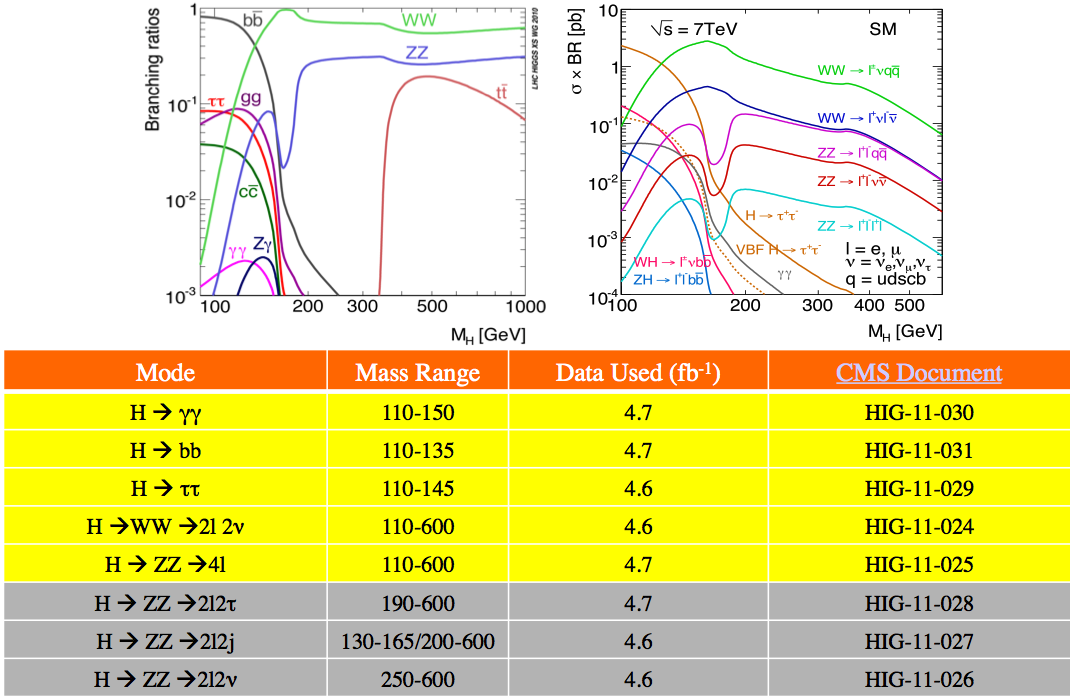 Gr-I-2011
Luca Lista
28
H→ZZ→2l2j strategy
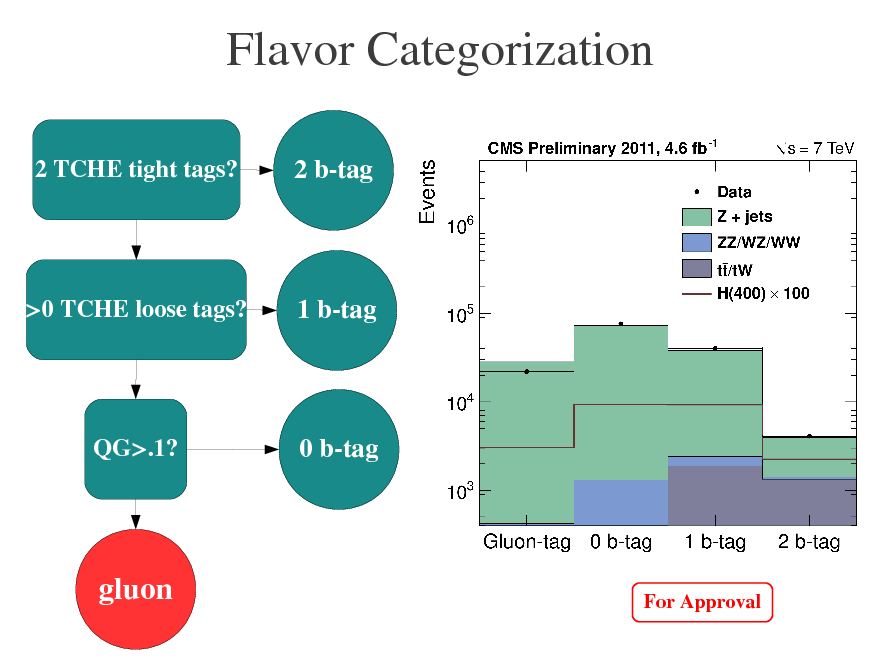 December  13, 2011
29
Angular Discriminant
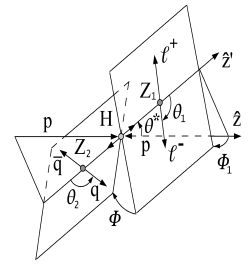 Kinematics of the event described univocally by 5 helicity angles, combined in a LD.
Exploit spin info which is manifest in angular correlations.
Cut on LD is a function of diboson reconstructed mass  and depend on the btag category.
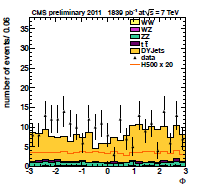 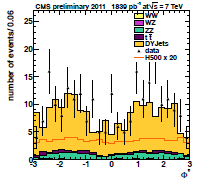 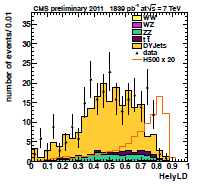 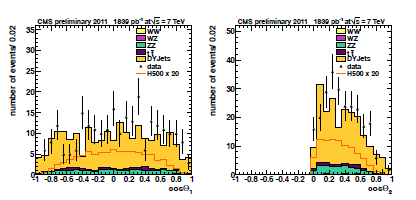 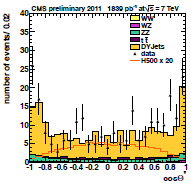 December  13, 2011
30
Results and upper limit
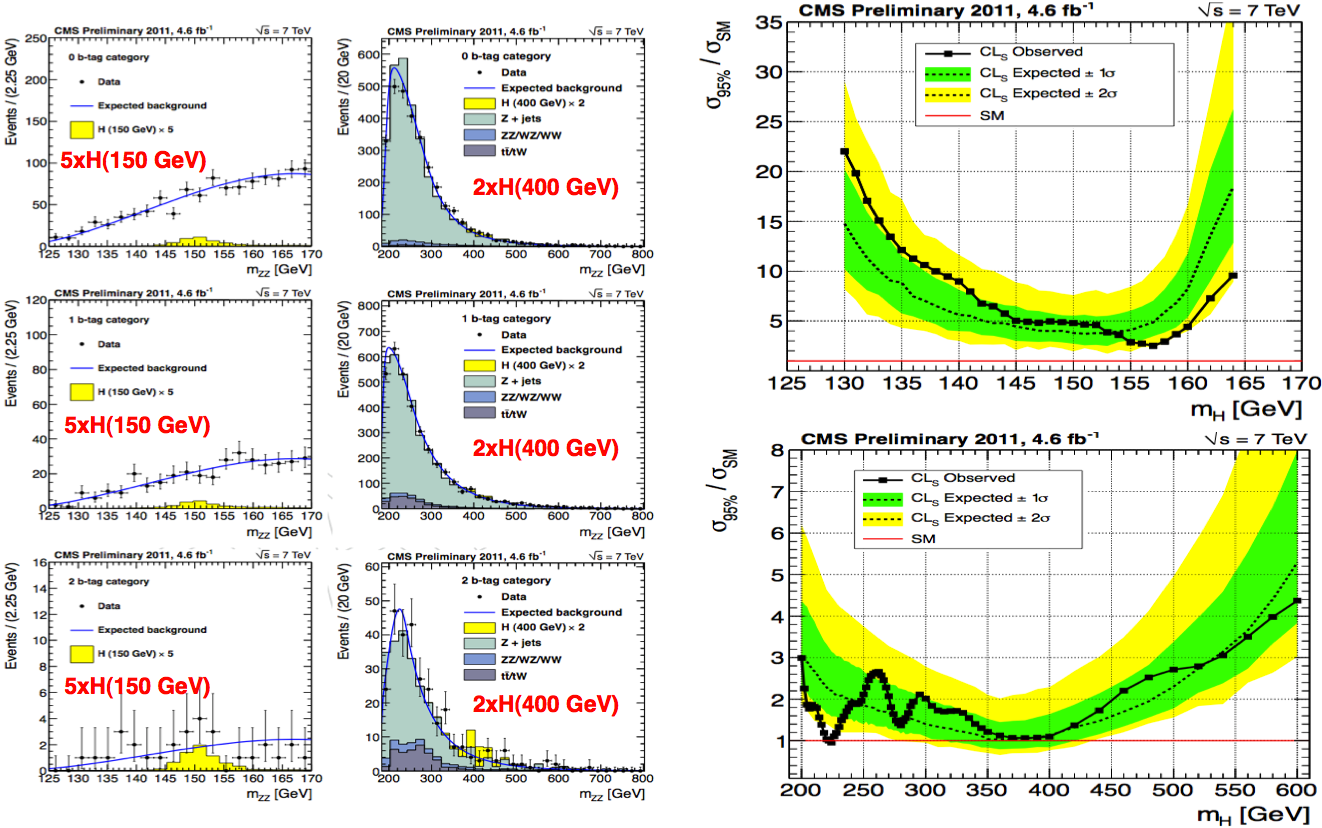 December  13, 2011
31
Low mass sensitive channels
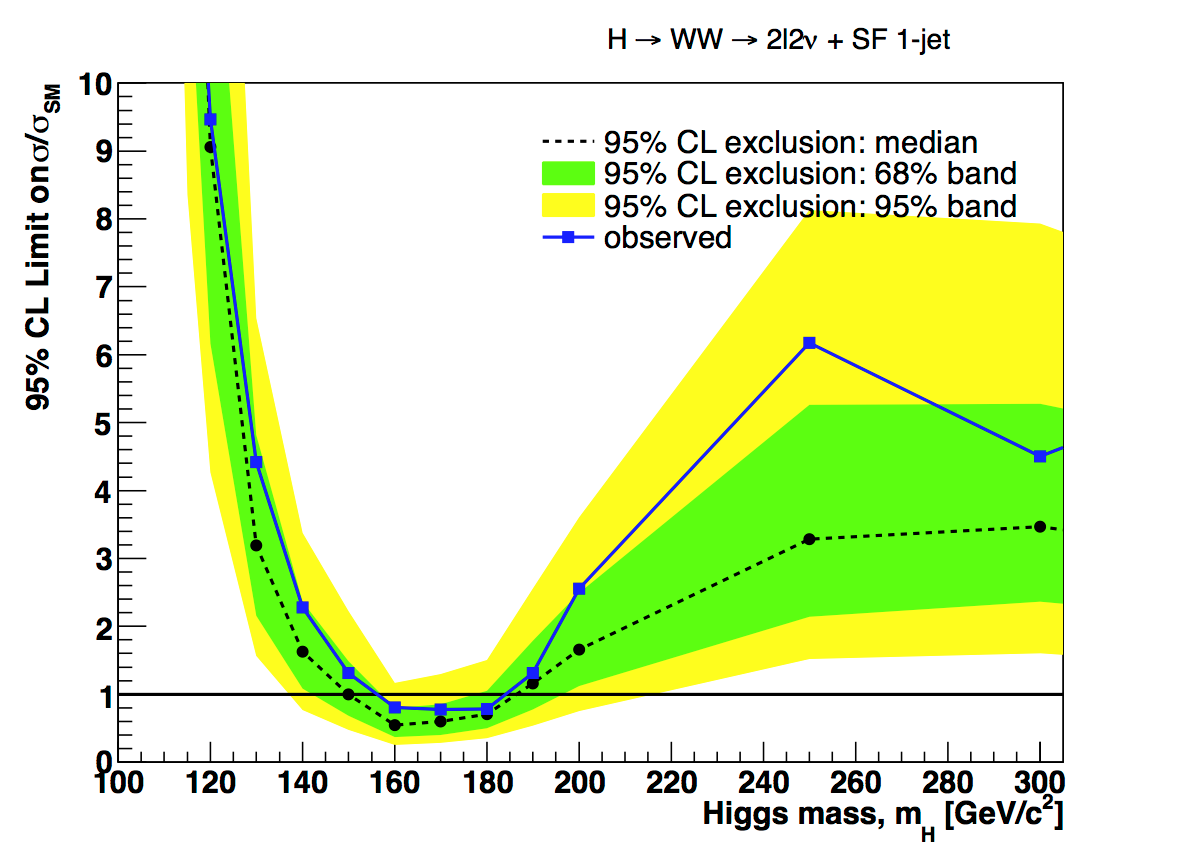 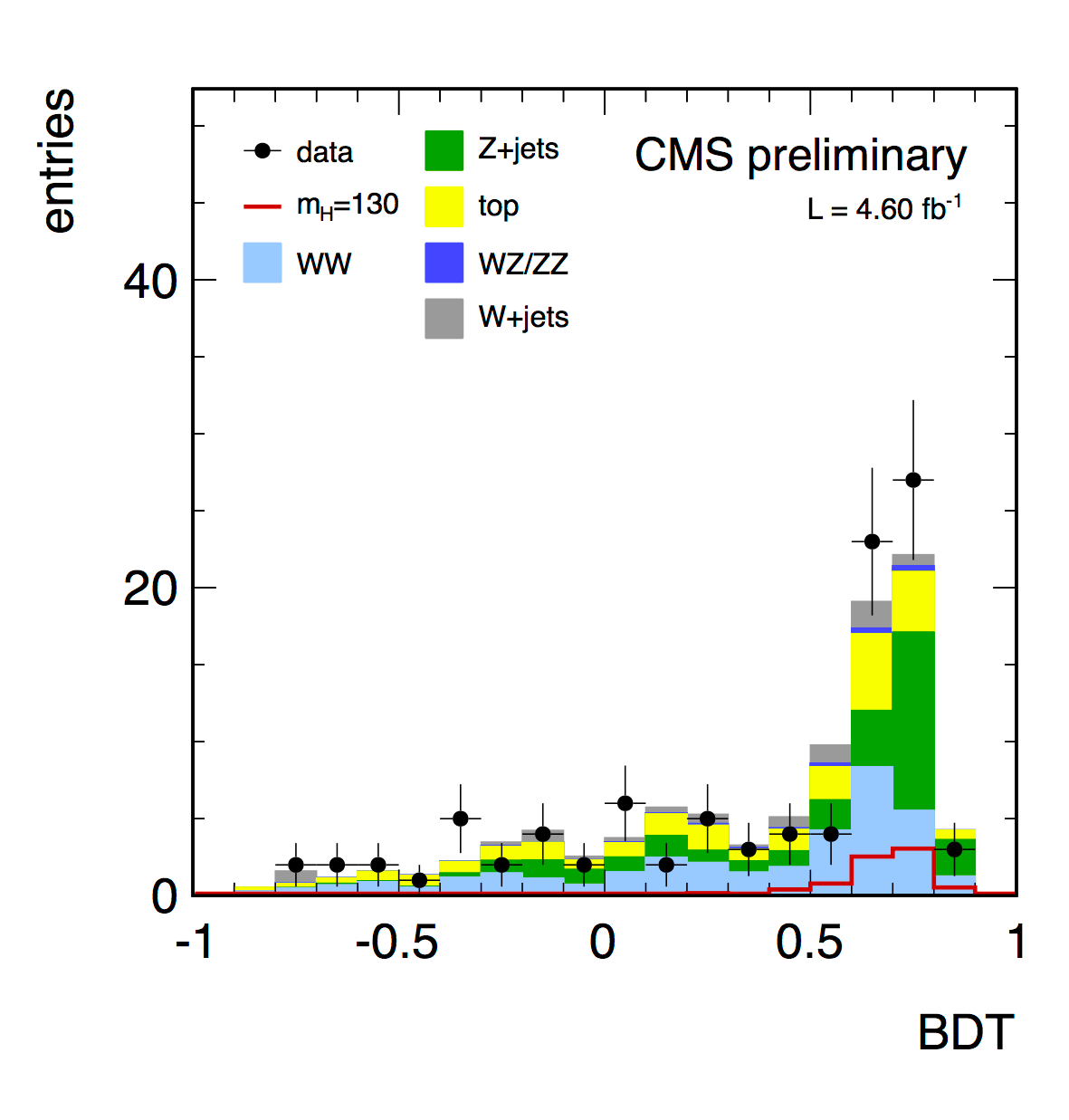 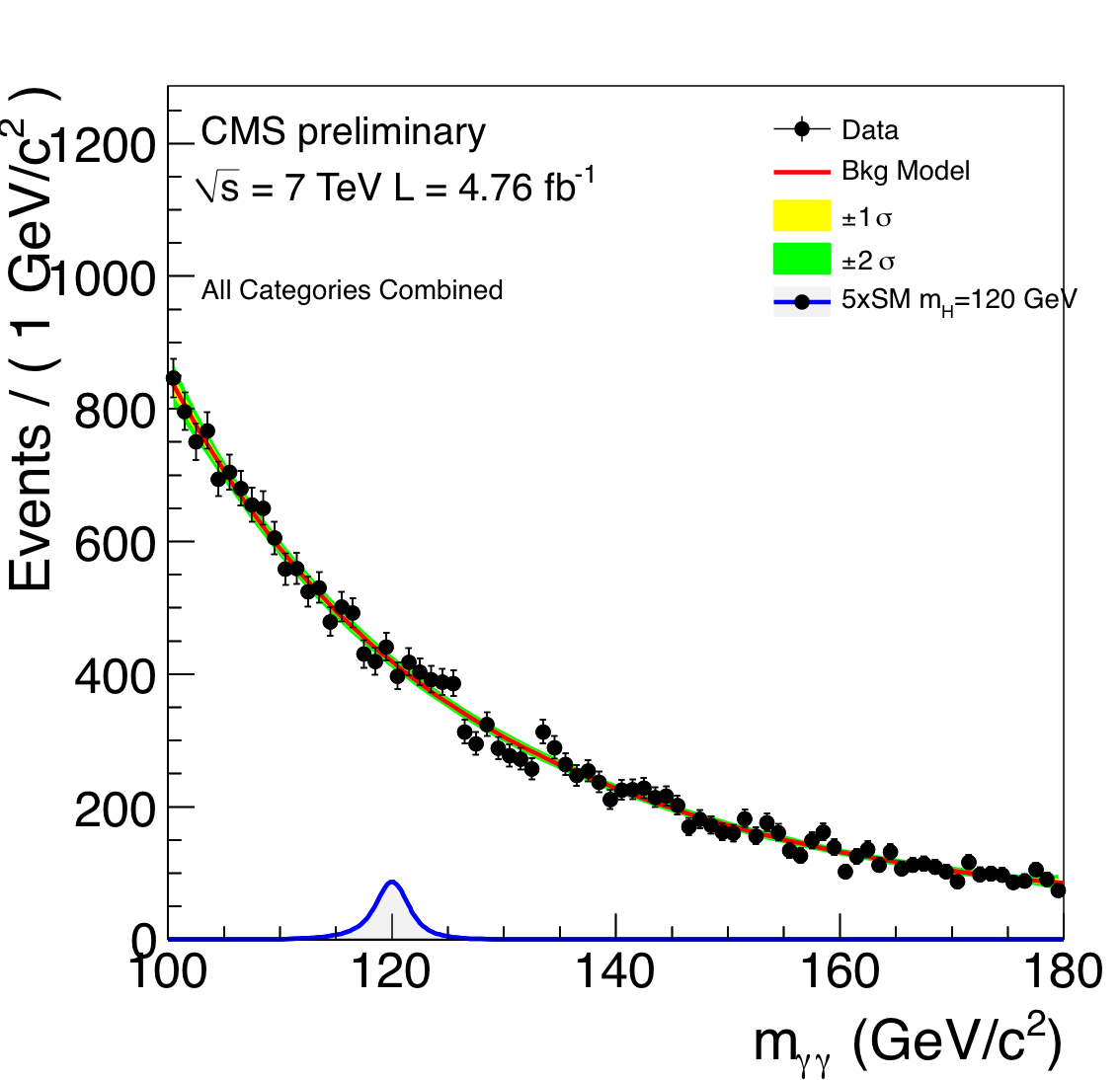 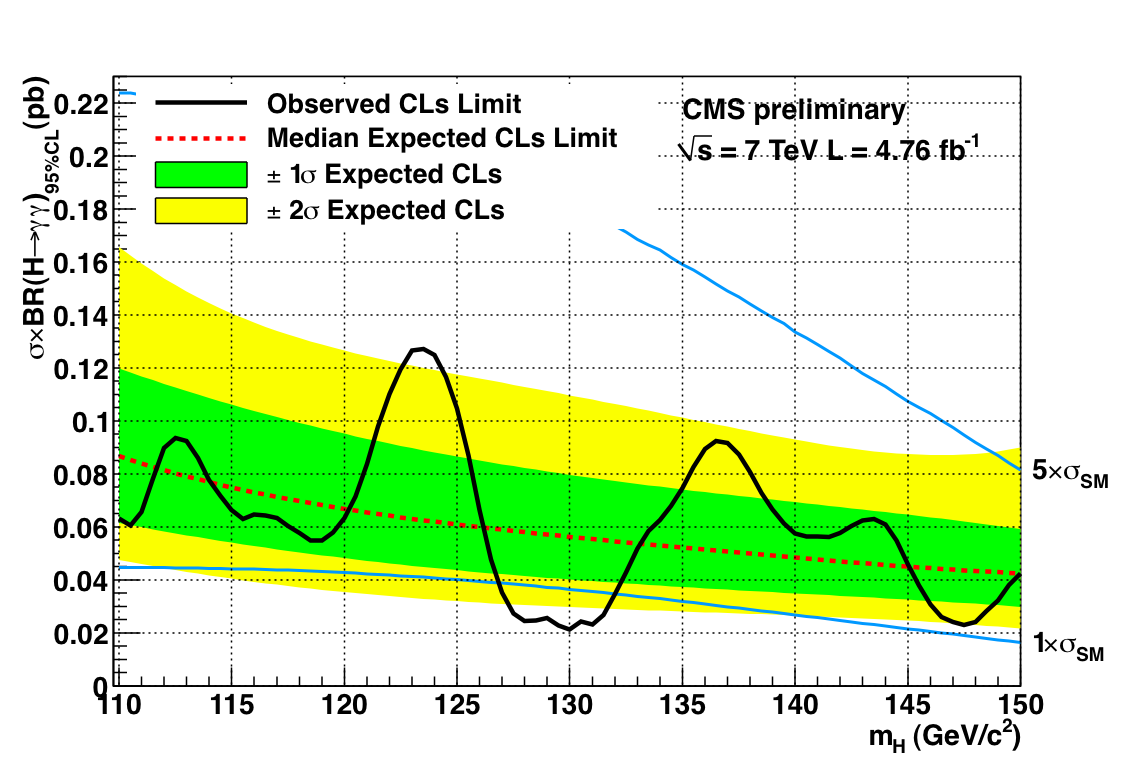 WW
γγ
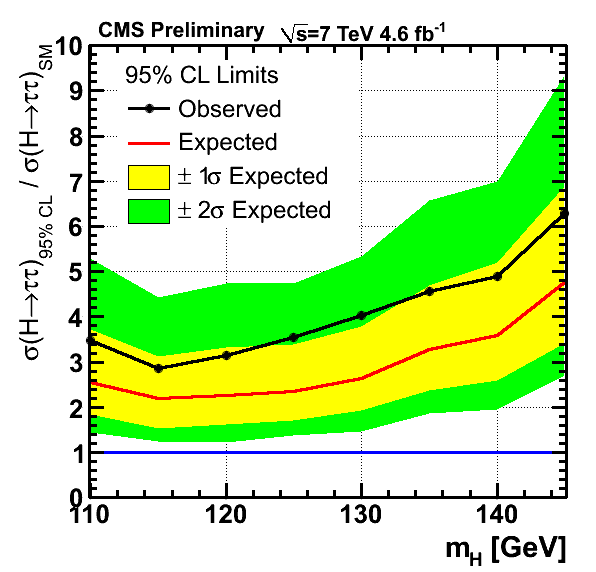 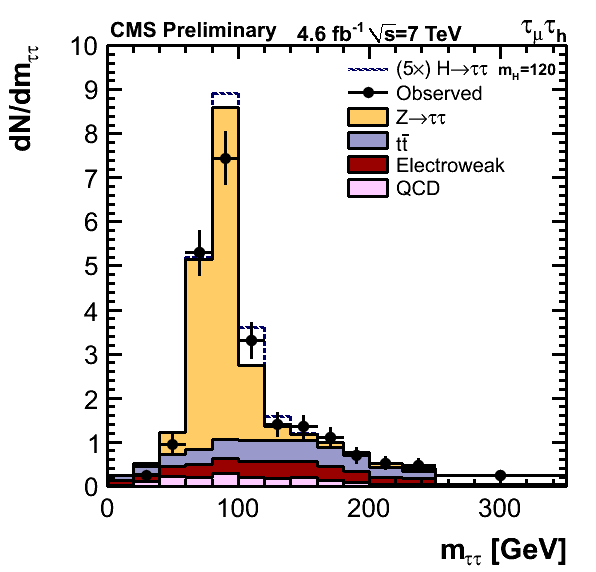 ττ
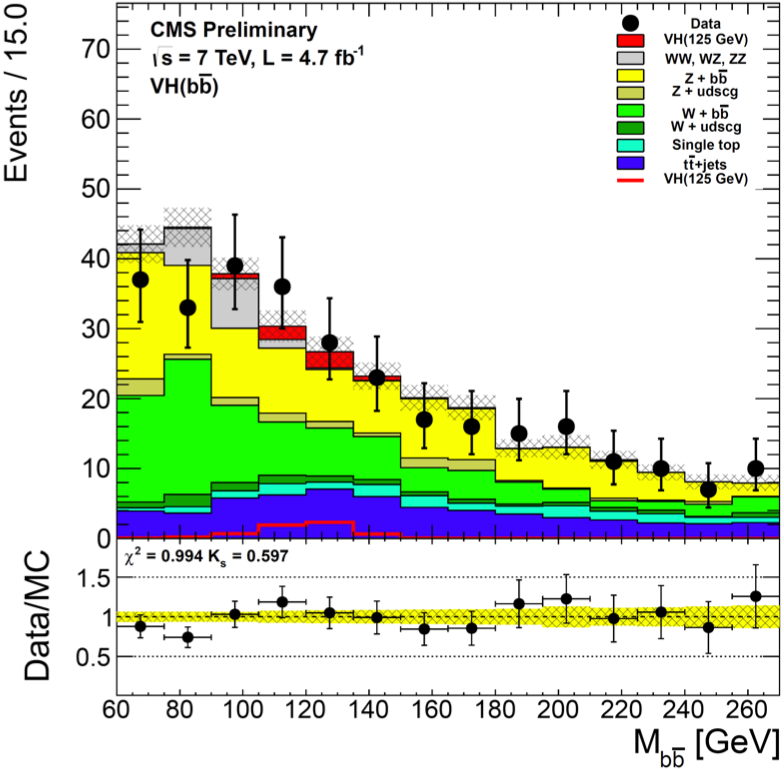 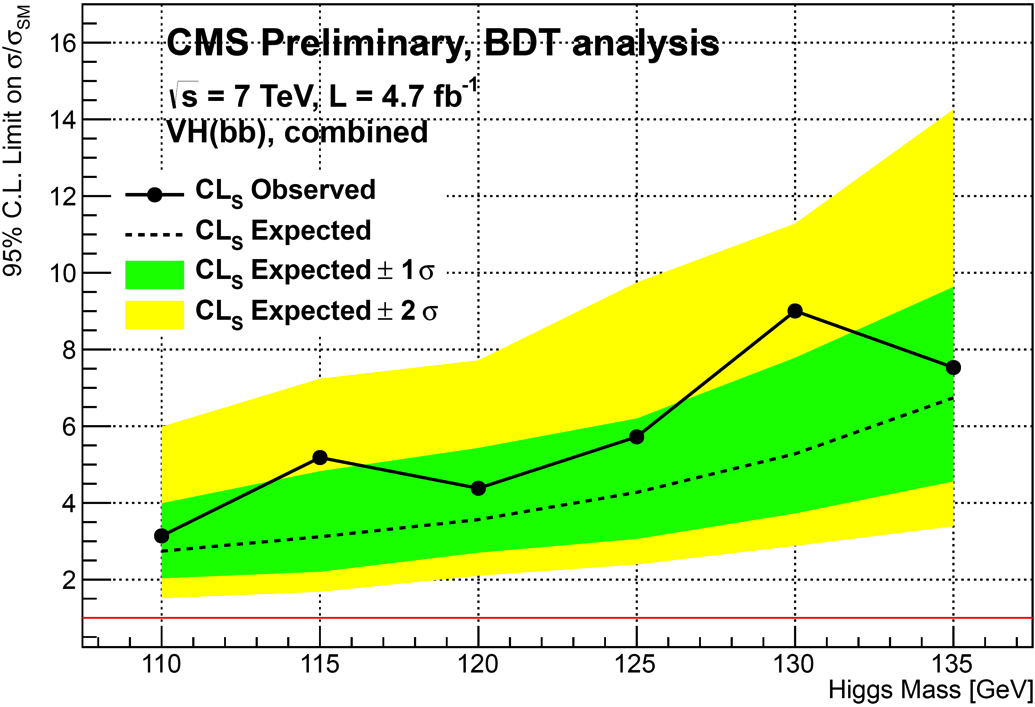 bb
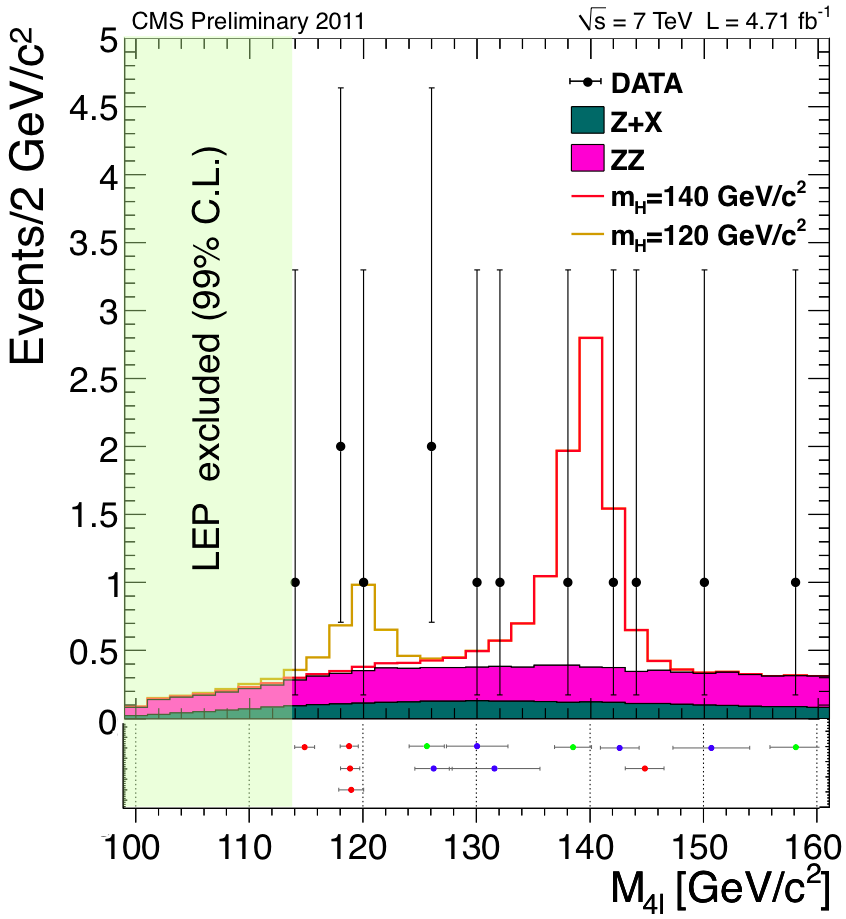 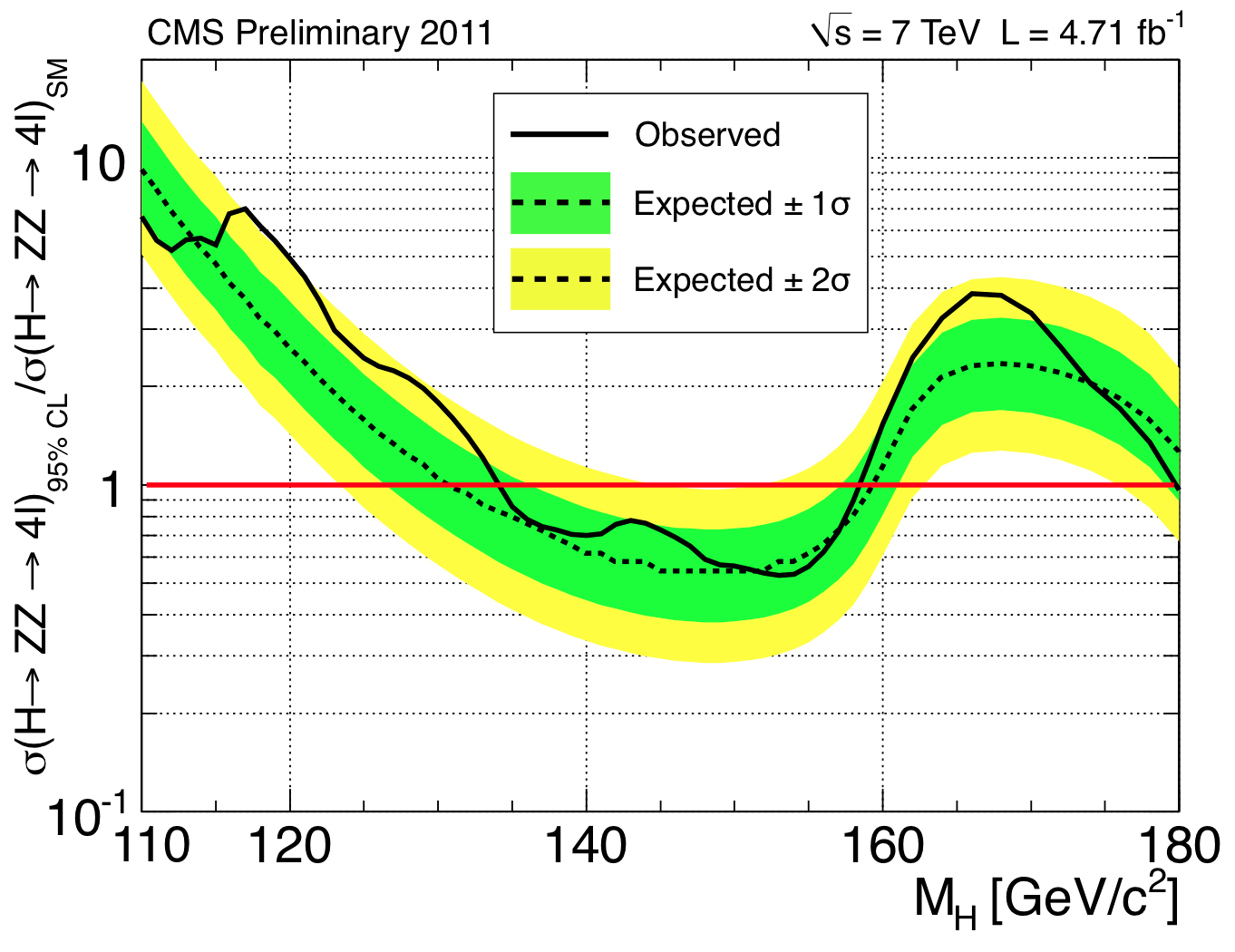 4l
Gr-I-2011
Luca Lista
32
CMS combined limit on σ/σSM
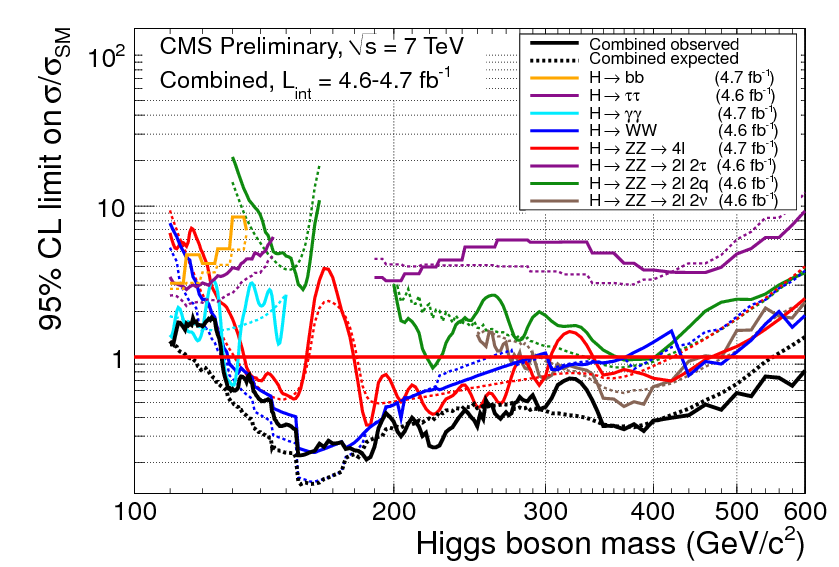 Gr-I-2011
Luca Lista
33
Higgs mass 95% CL exclusion
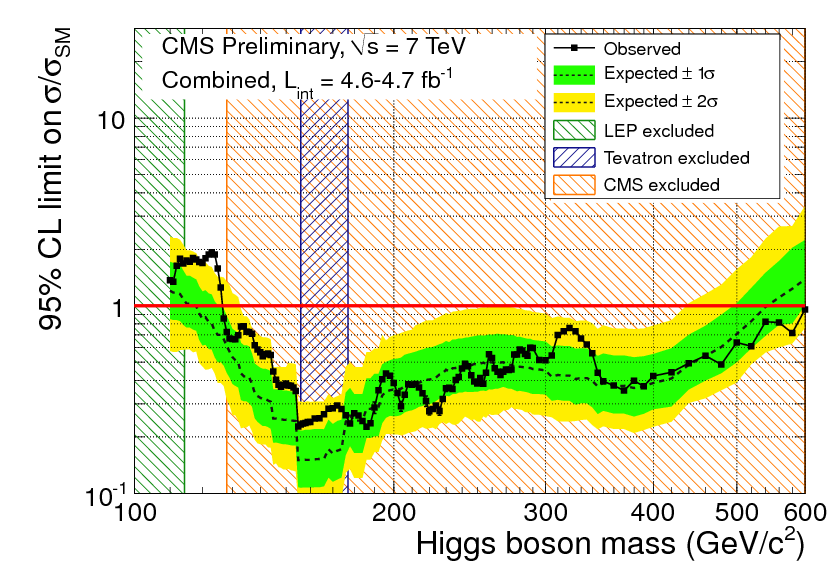 Gr-I-2011
Luca Lista
34
CLs of Higgs signal hypothesis
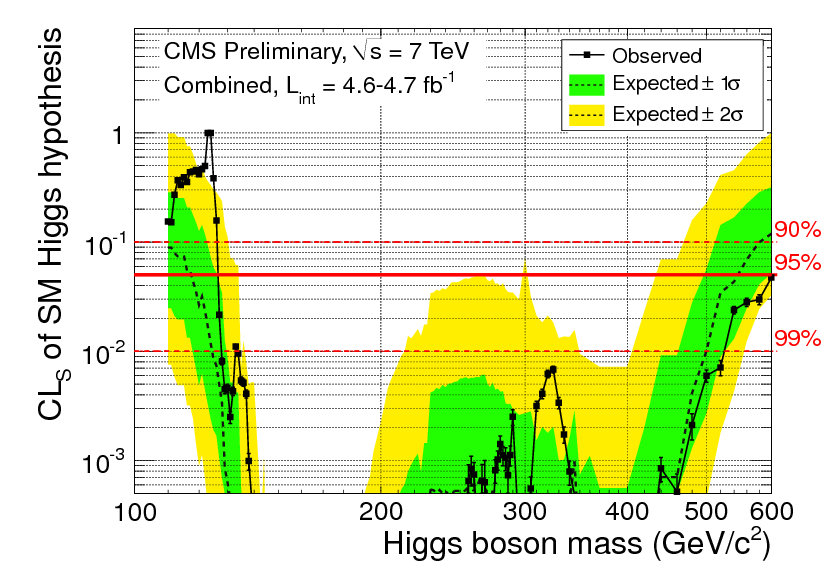 December  13, 2011
35
Cross section “measurement”
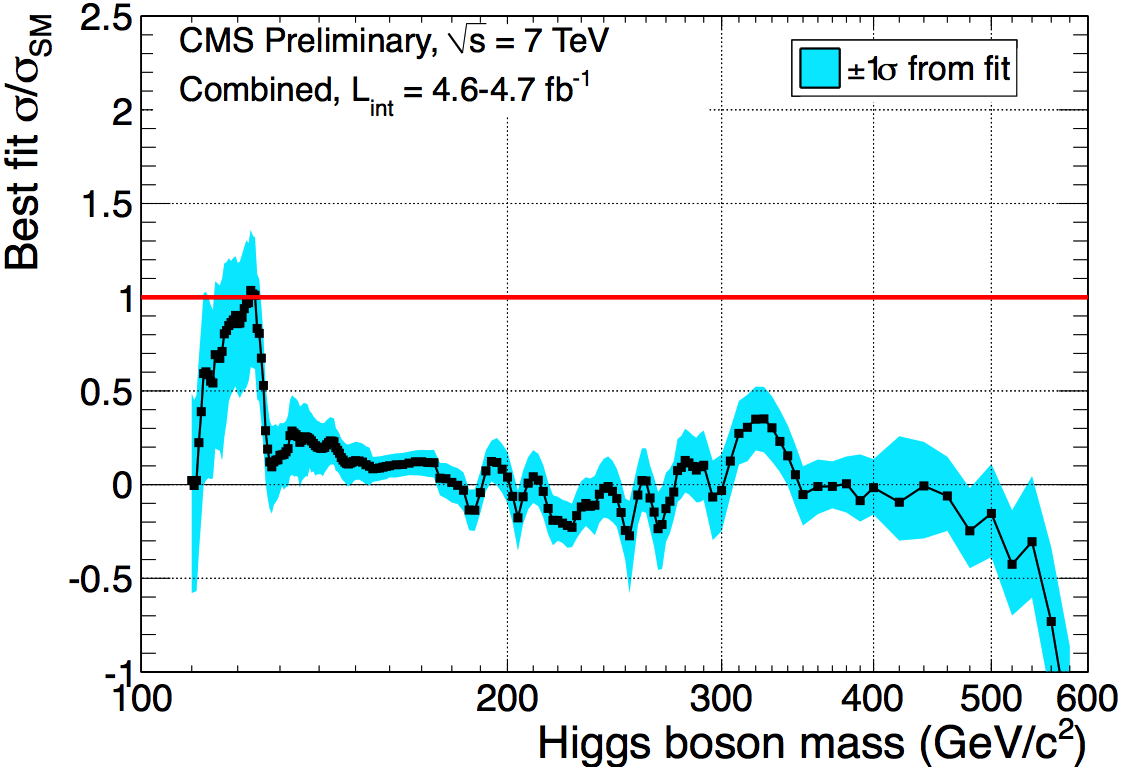 Gr-I-2011
Luca Lista
36
Channel comparison
Best fit σ/σSM of the various channels.
Excess quite consistently seen in all individual channels ±1σ in the low mass region.
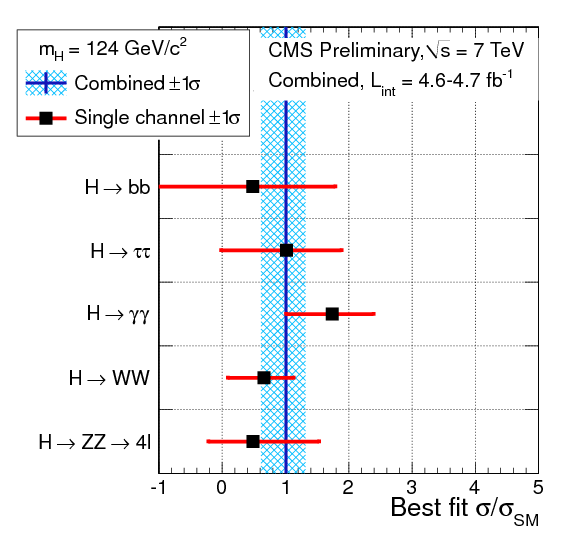 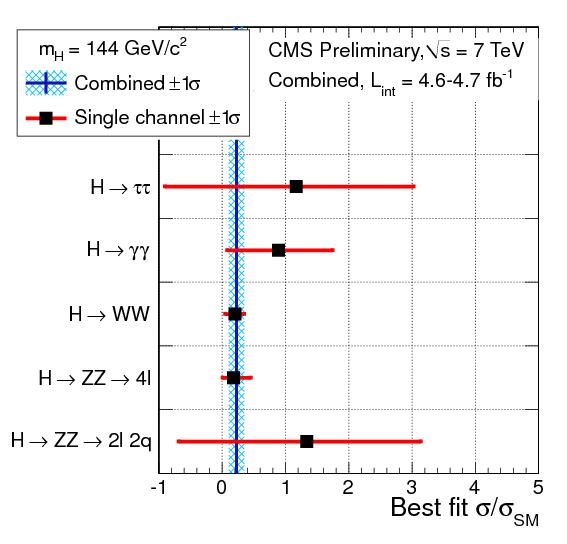 December  13, 2011
37
“Hints” or fluctuation?
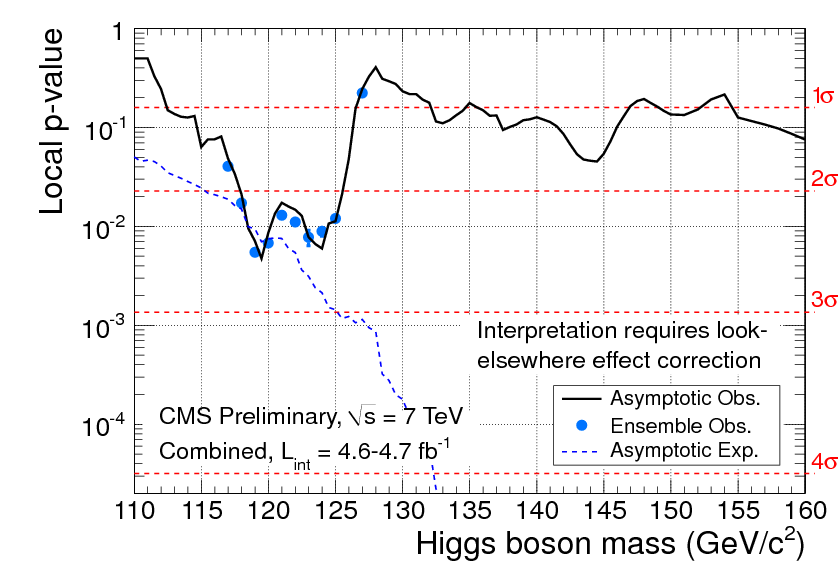 Gr-I-2011
Luca Lista
38
“Hints” or fluctuation?
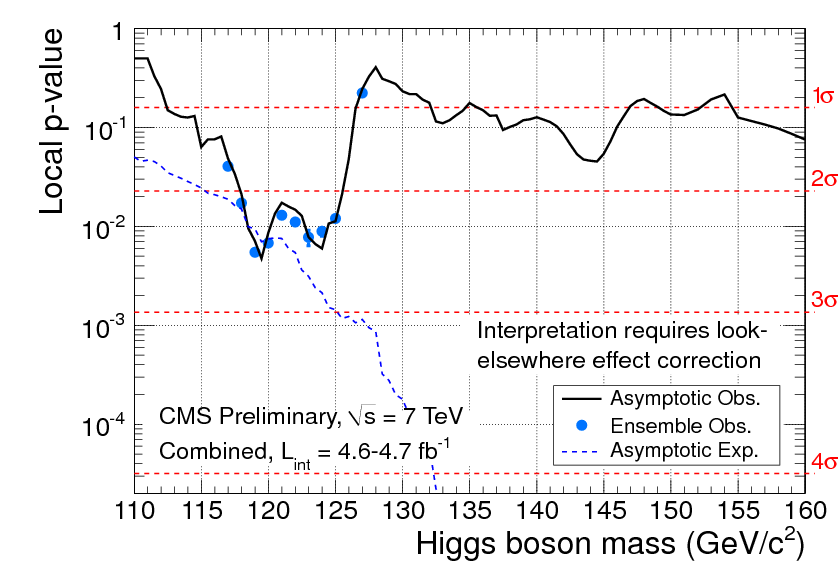 Note: 
p-value is the probability to have at least the observed fluctuation if there is only background, 
not 
the probability that there is only background given the observed fluctuation!
Gr-I-2011
Luca Lista
39
Conclusion
Fantastic results from CMS thanks to excellent LHC performances
No signal of new Physics so far
Not much space left for “minimal” SuSy
Hints of Higgs boson signal don’t yet allow to establish presence or exclusion

Stay tuned for next year!

… and finally a bit of sociology 
Gr-I-2011
Luca Lista
40
Bloggers’ combination
viXra.org, reported by A Quantum Diaries Survivor
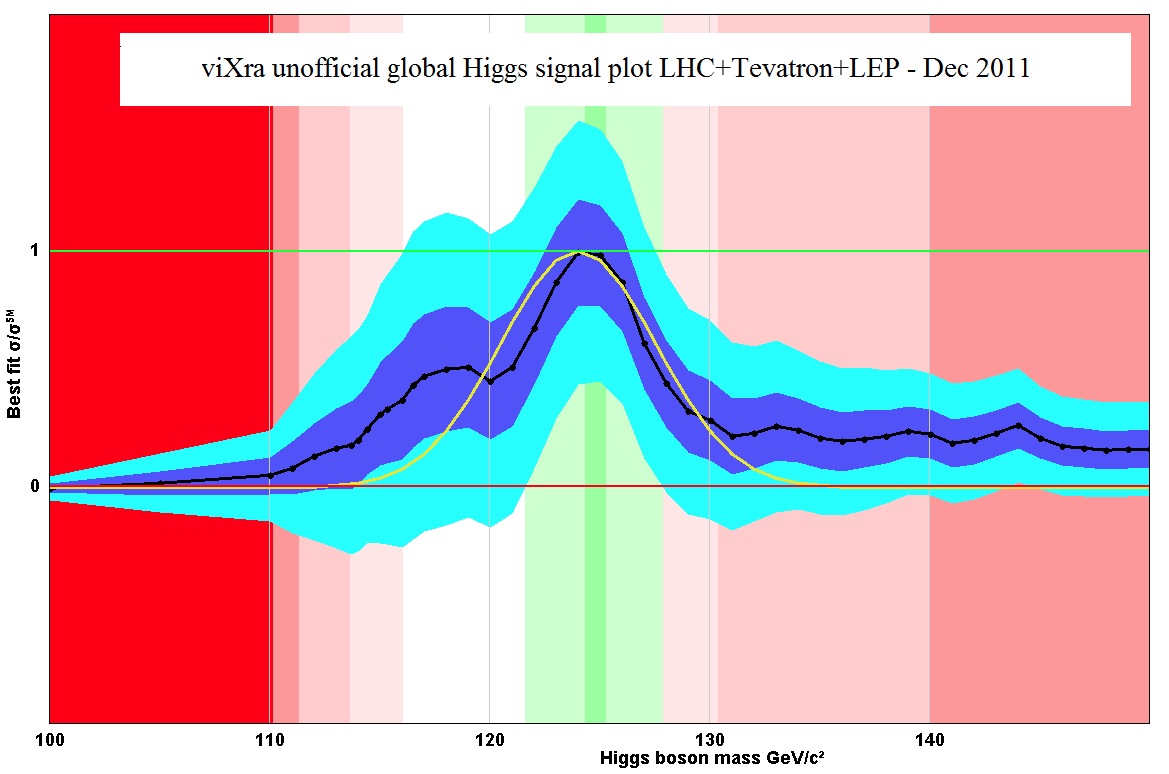 Gr-I-2011
Luca Lista
41
Higgs comparison from FB
ATLAS vs CMS comparison, circulated on FB
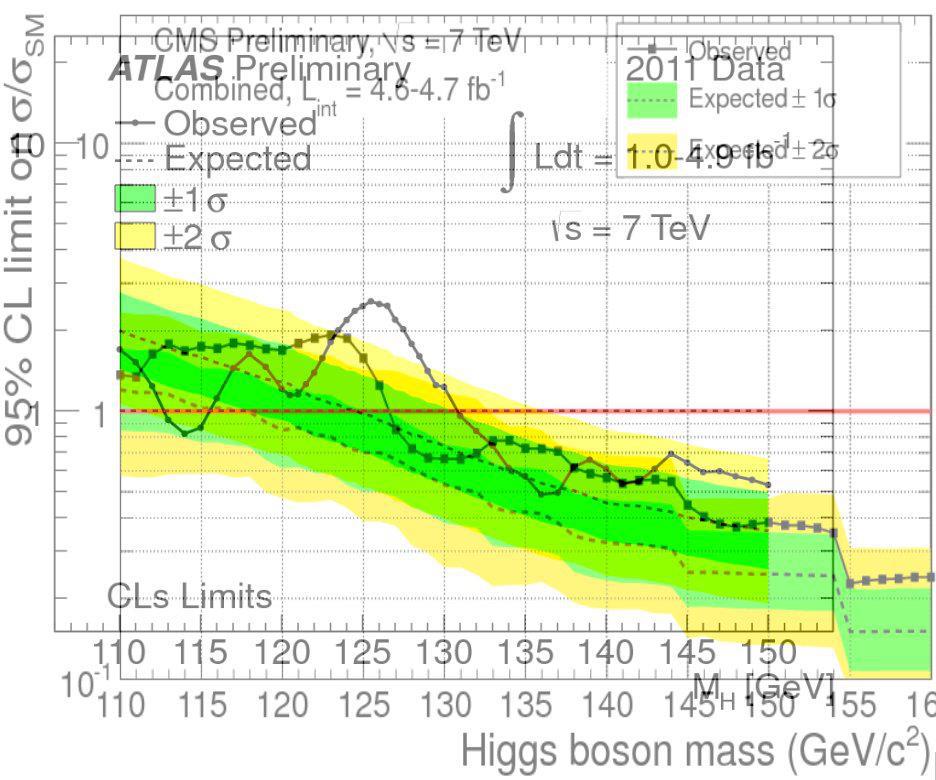 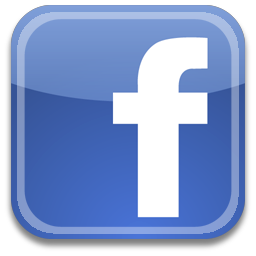 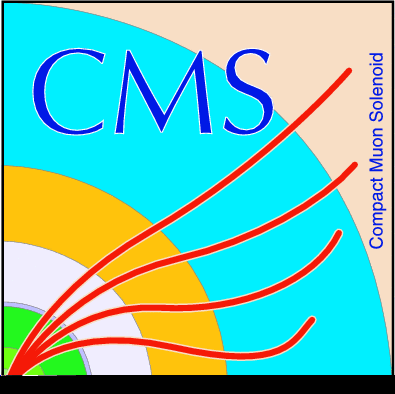 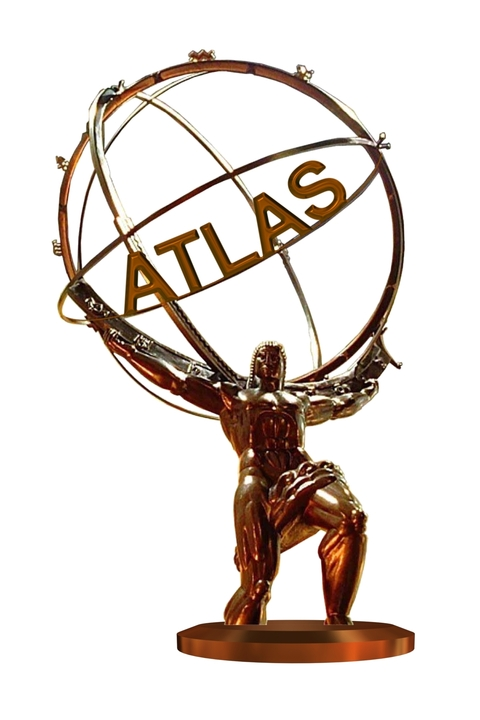 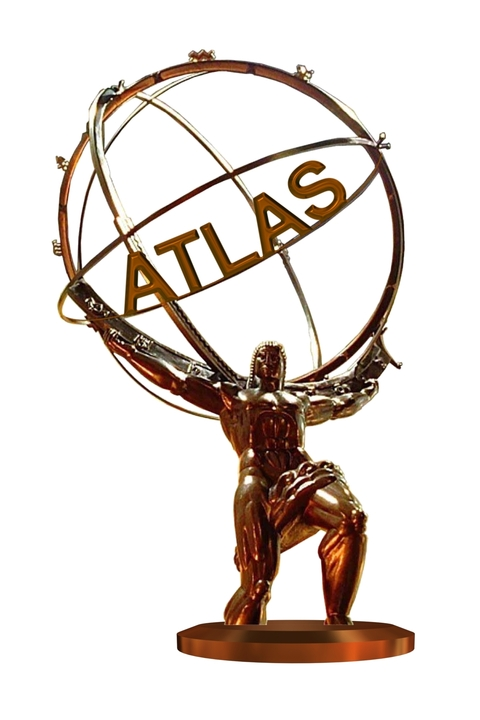 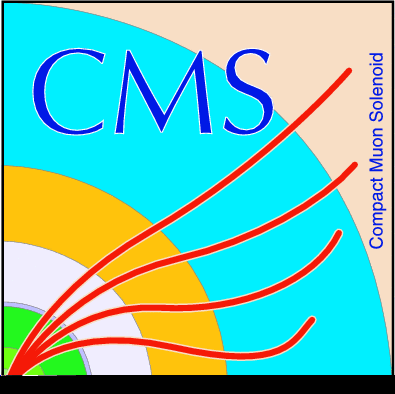 Gr-I-2011
Luca Lista
42
LA MIA E’ CLASSE FANTOCCI, IL SUO E’ C…
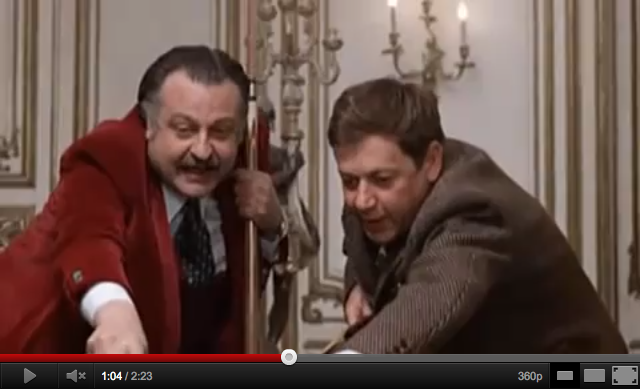 Gr-I-2011
Luca Lista
43